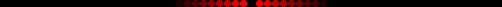 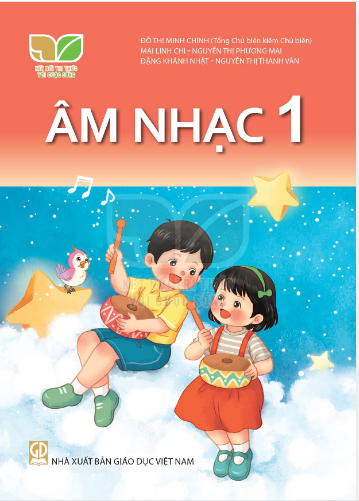 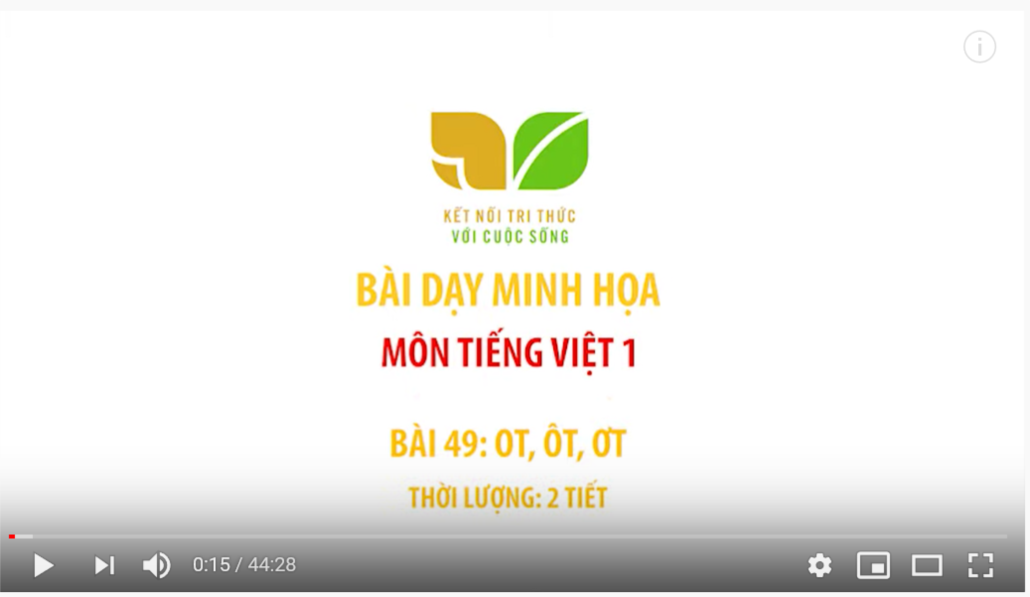 TIẾT 2 – CHỦ ĐỀ 3
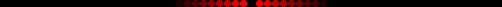 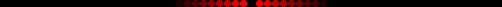 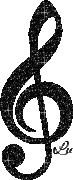 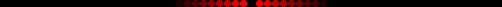 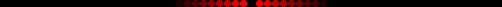 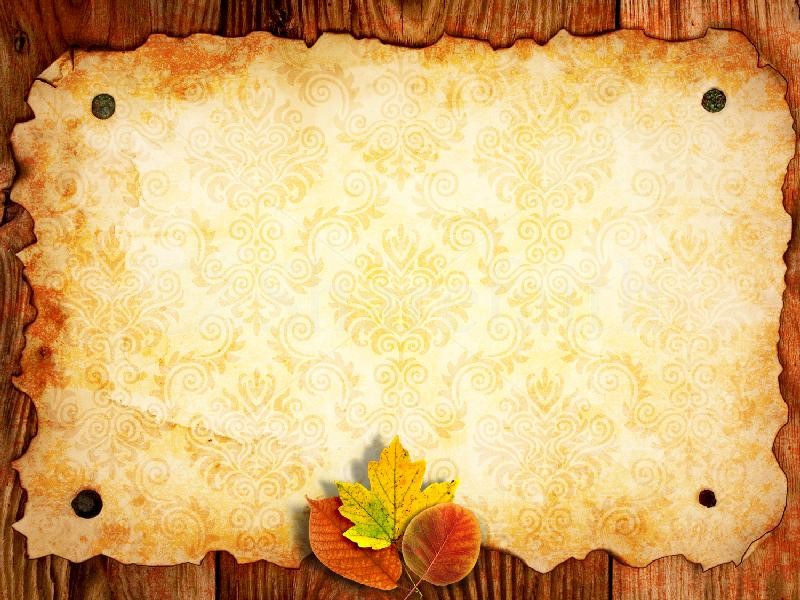 ÂM NHẠC
KHỞI ĐỘNG
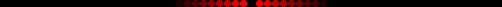 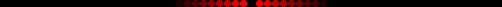 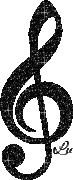 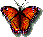 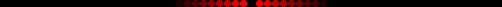 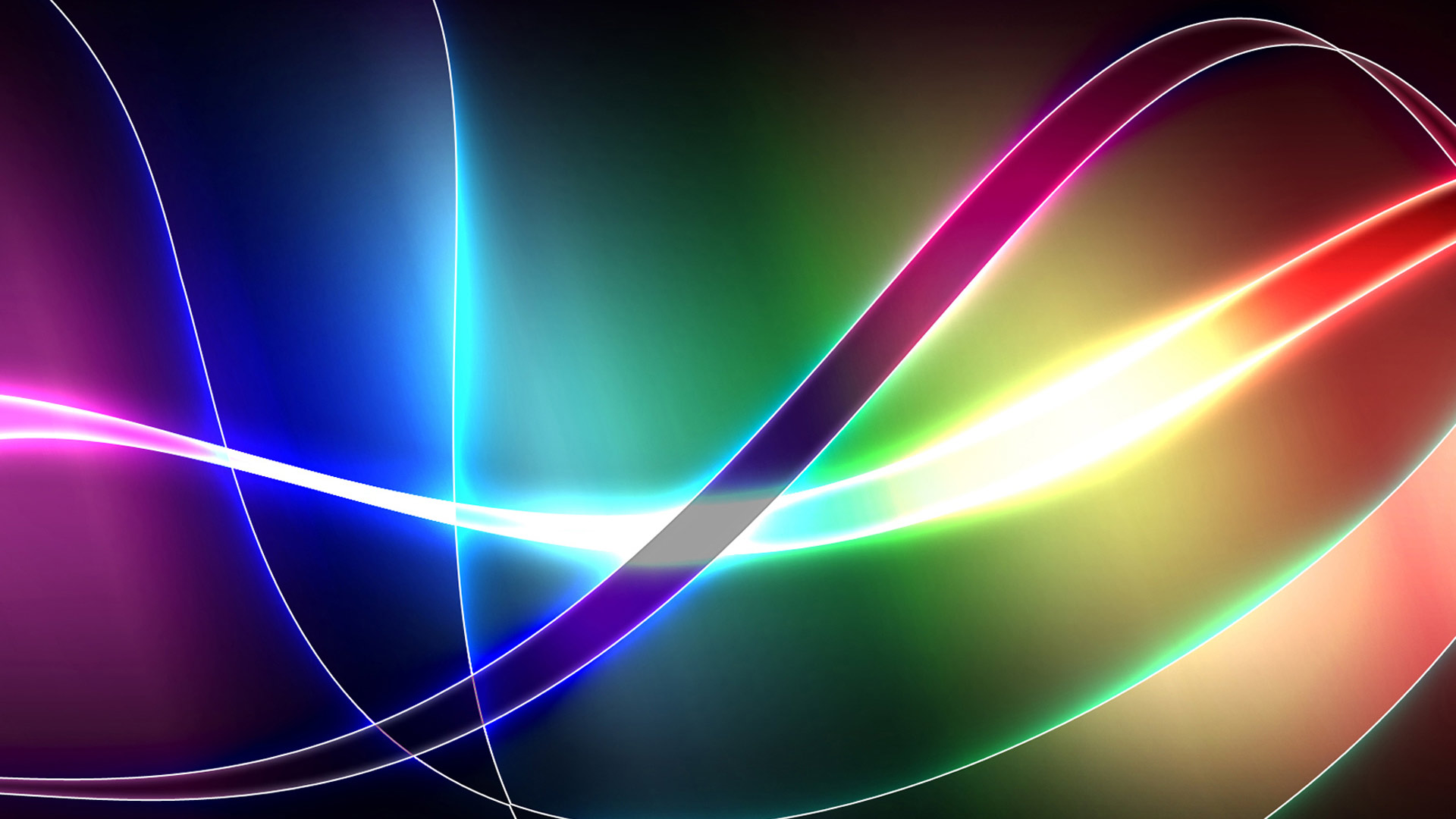 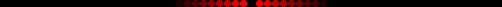 Lớp Một thân yêu
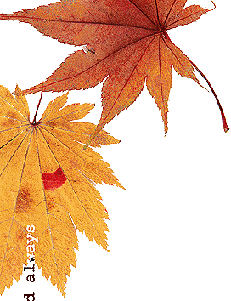 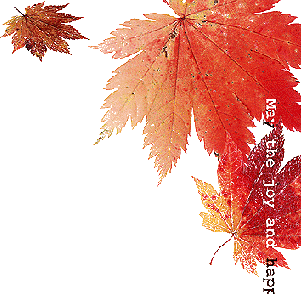 Bức tranh làm các em liên tưởng đến nội dung bài hát nào?
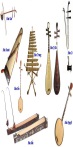 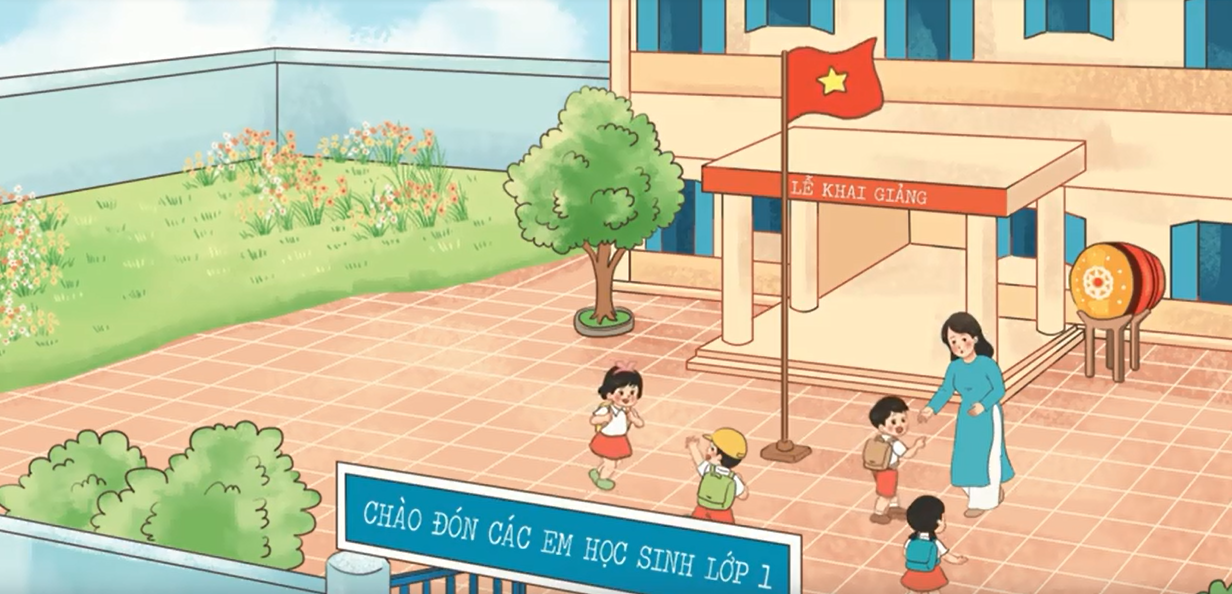 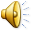 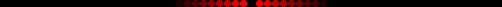 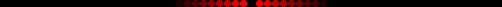 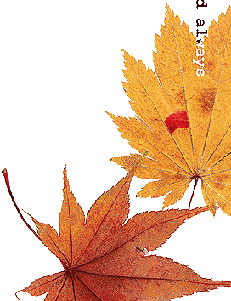 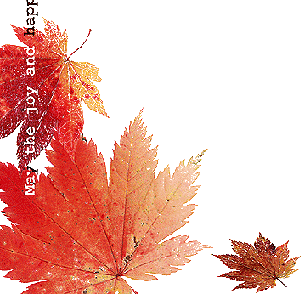 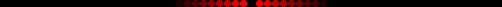 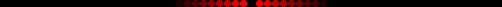 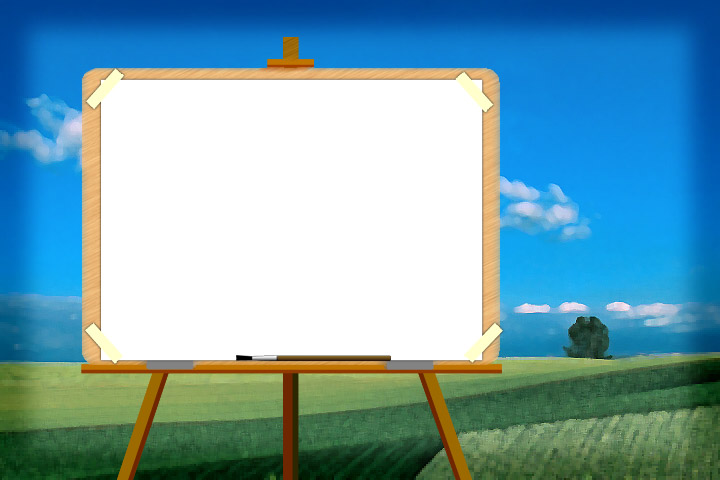 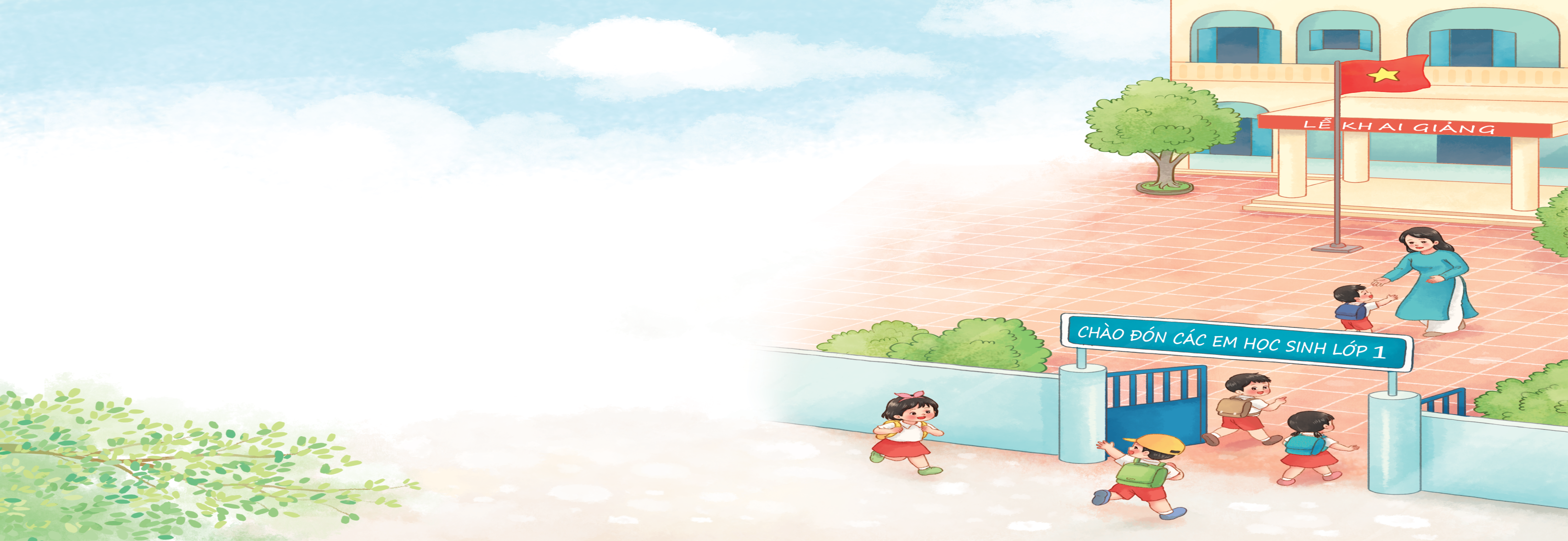 Ôn tập bài hát
LỚP MỘT THÂN YÊU
Bùi Anh Tôn
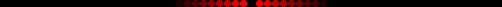 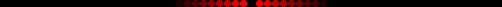 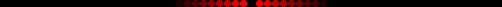 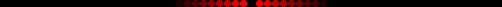 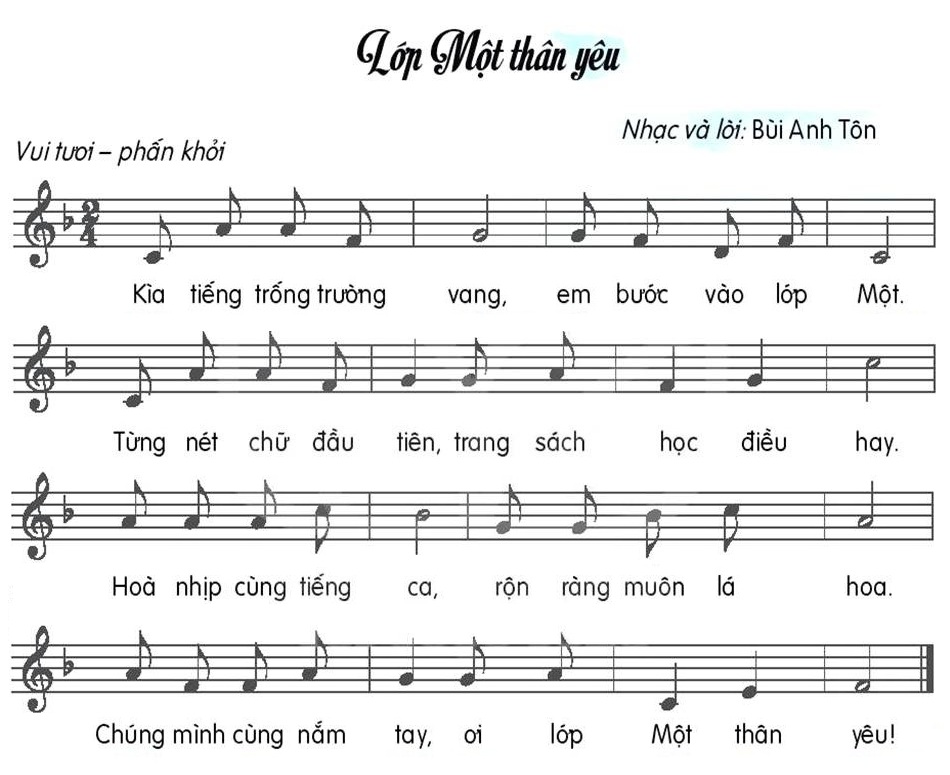 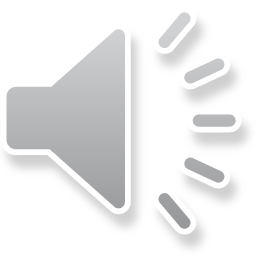 Nghe hát mẫu
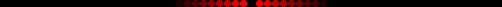 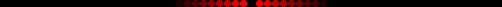 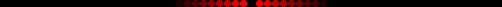 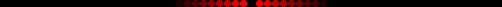 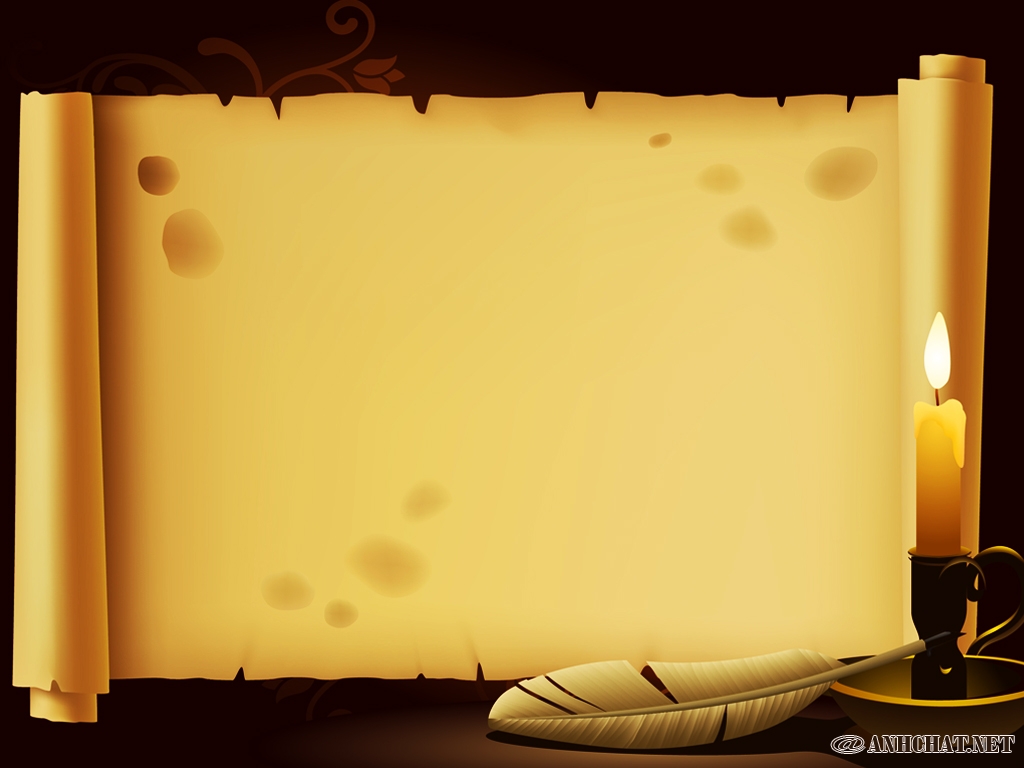 HÁT KẾT HỢP
VẬN ĐỘNG THEO NHỊP ĐIỆU
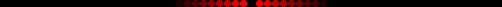 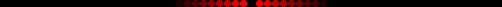 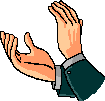 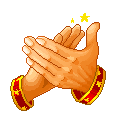 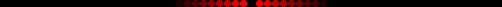 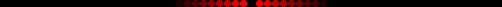 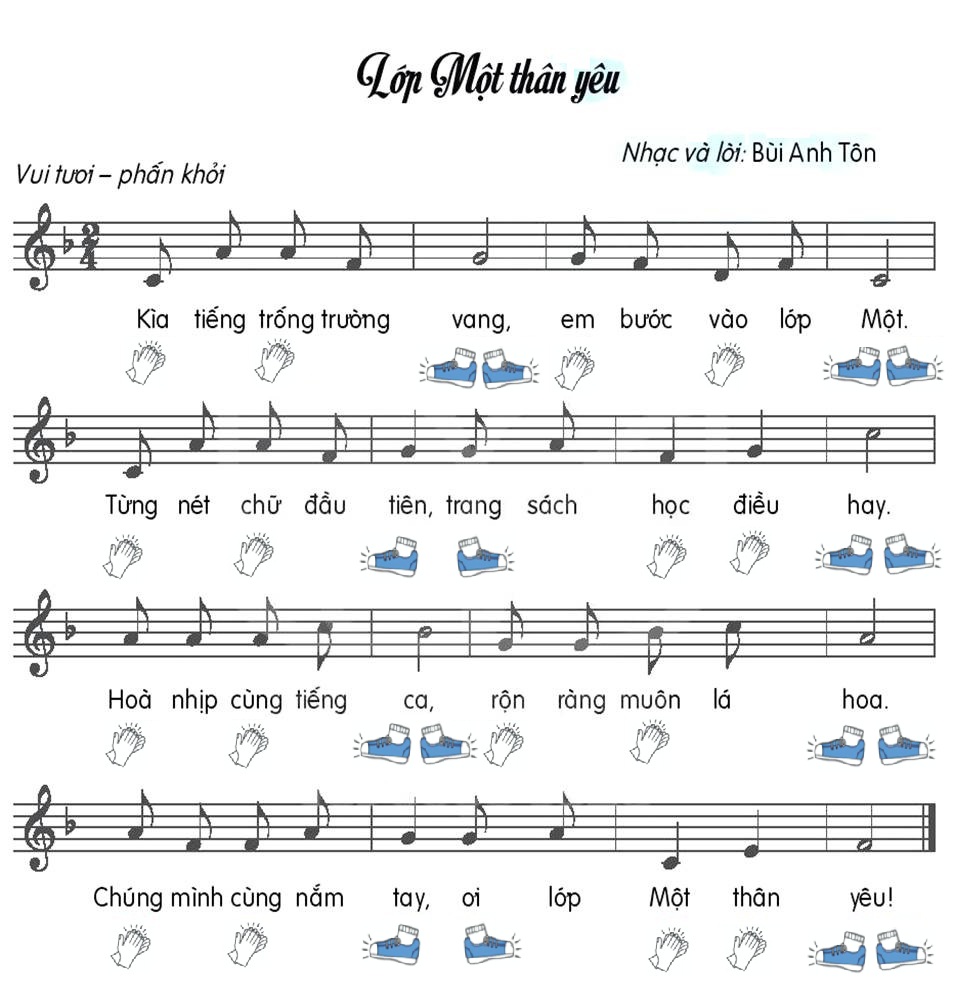 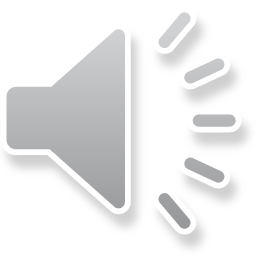 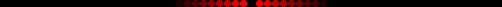 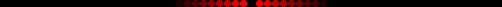 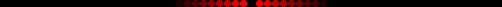 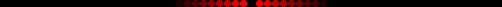 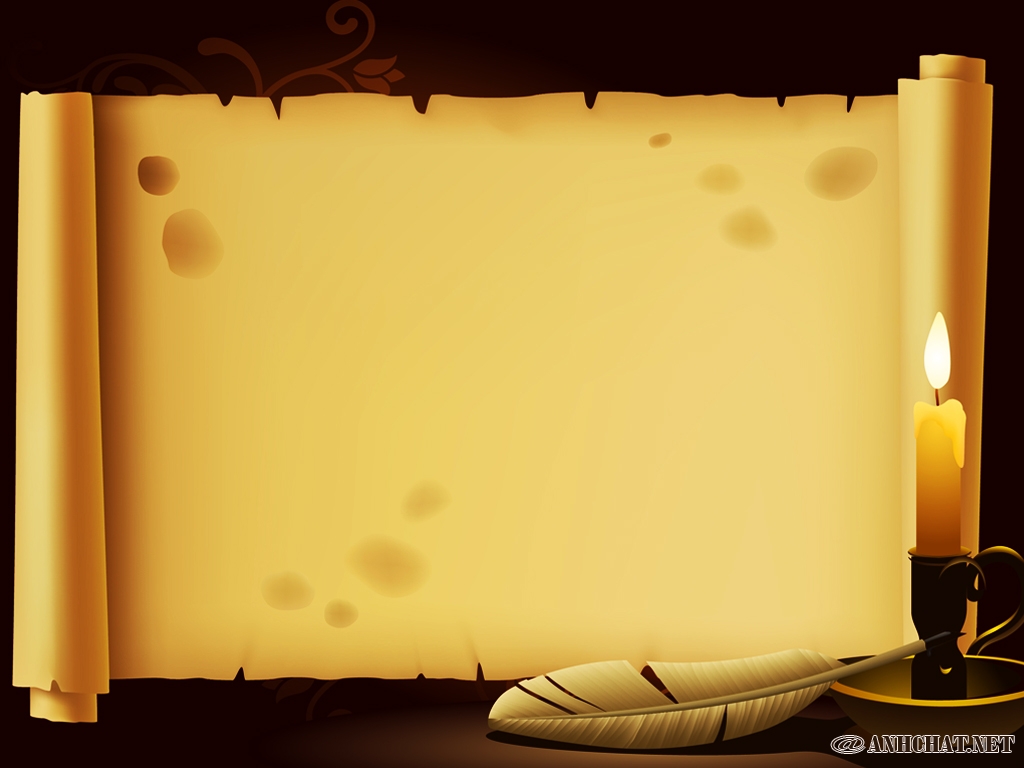 HÁT KẾT HỢP
VẬN ĐỘNG MINH HỌA
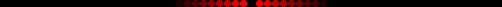 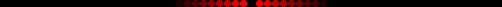 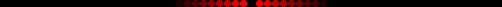 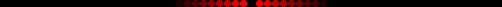 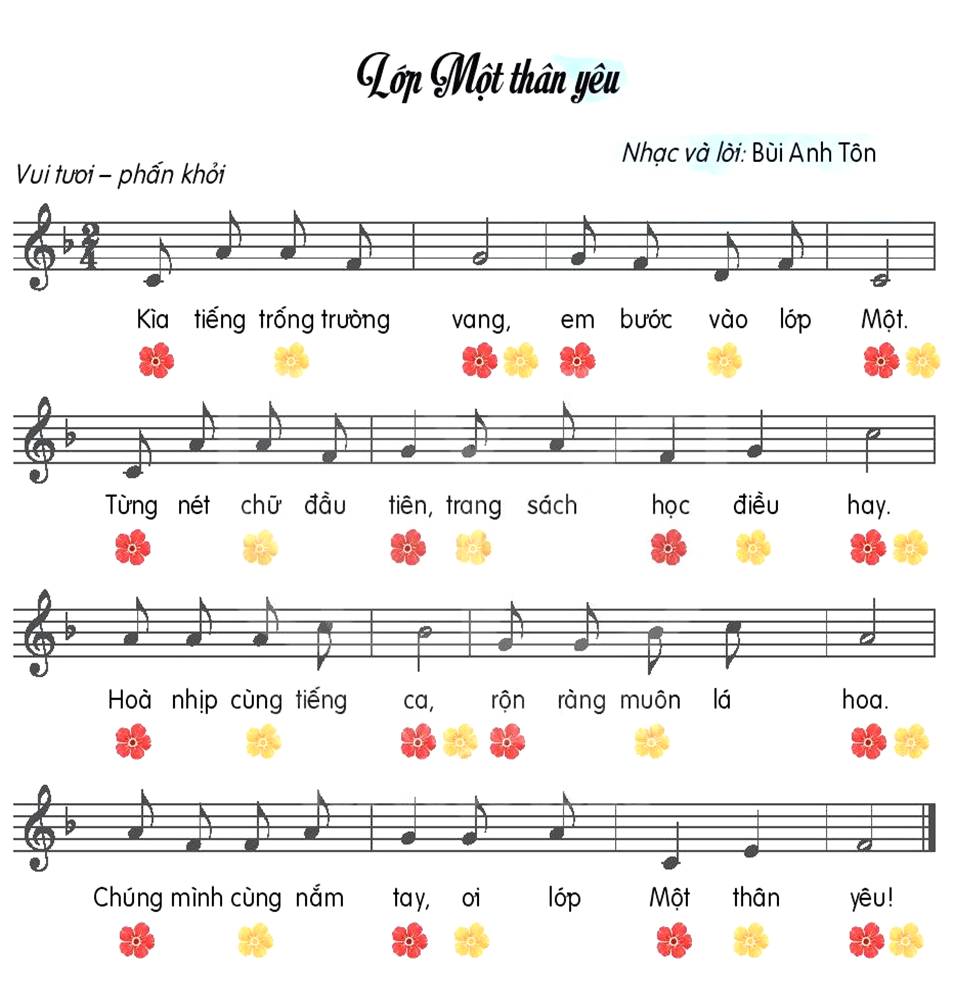 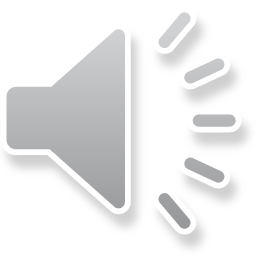 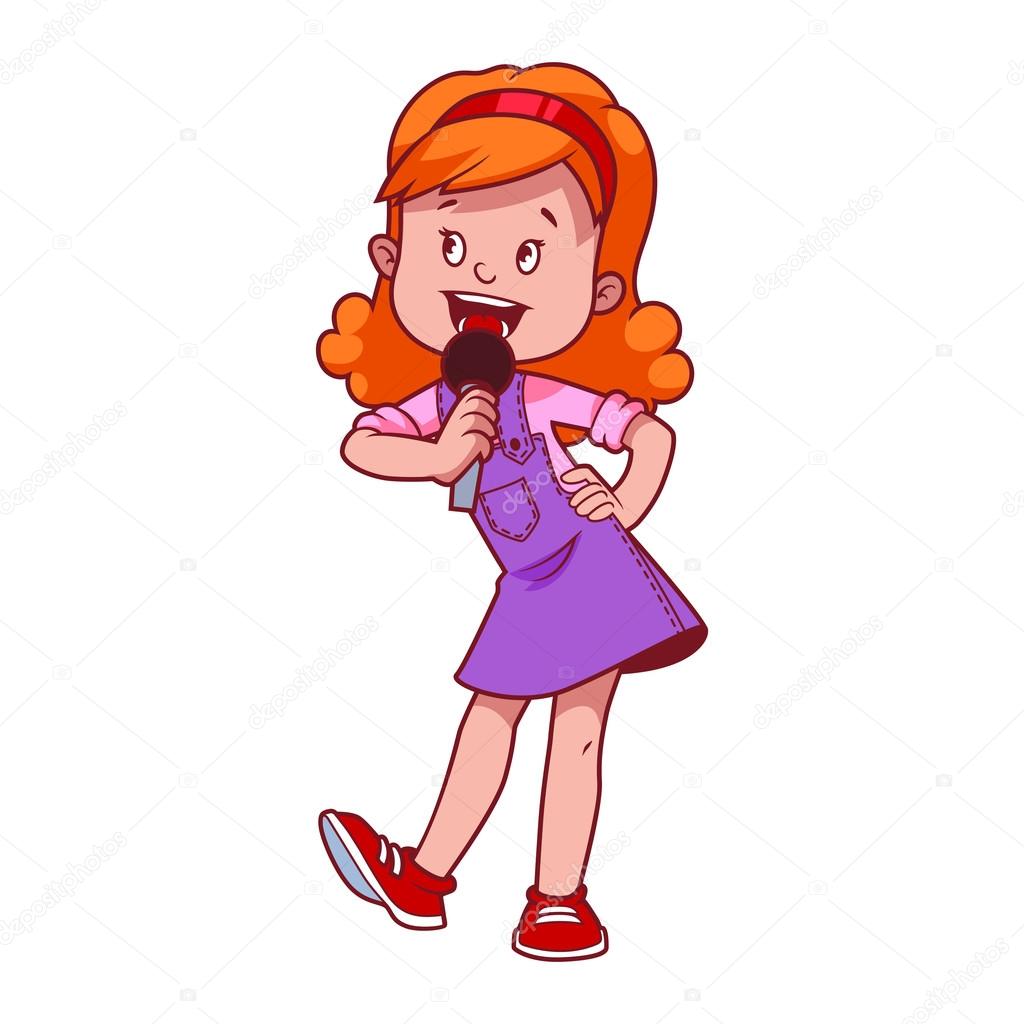 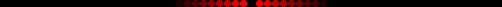 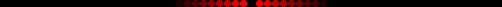 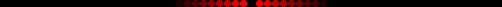 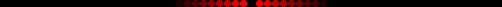 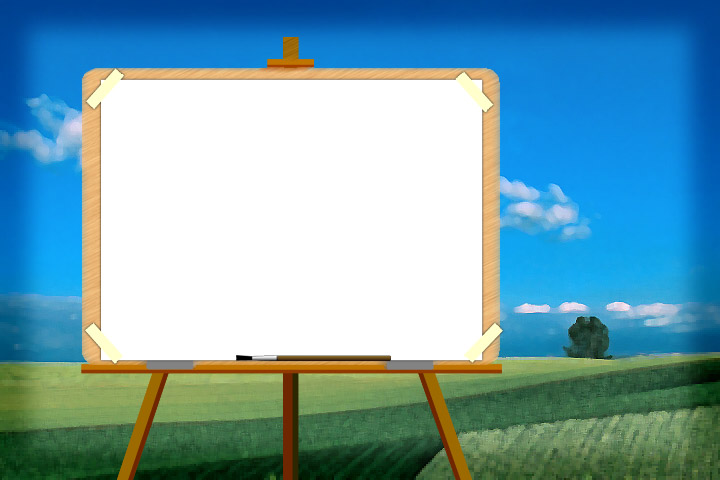 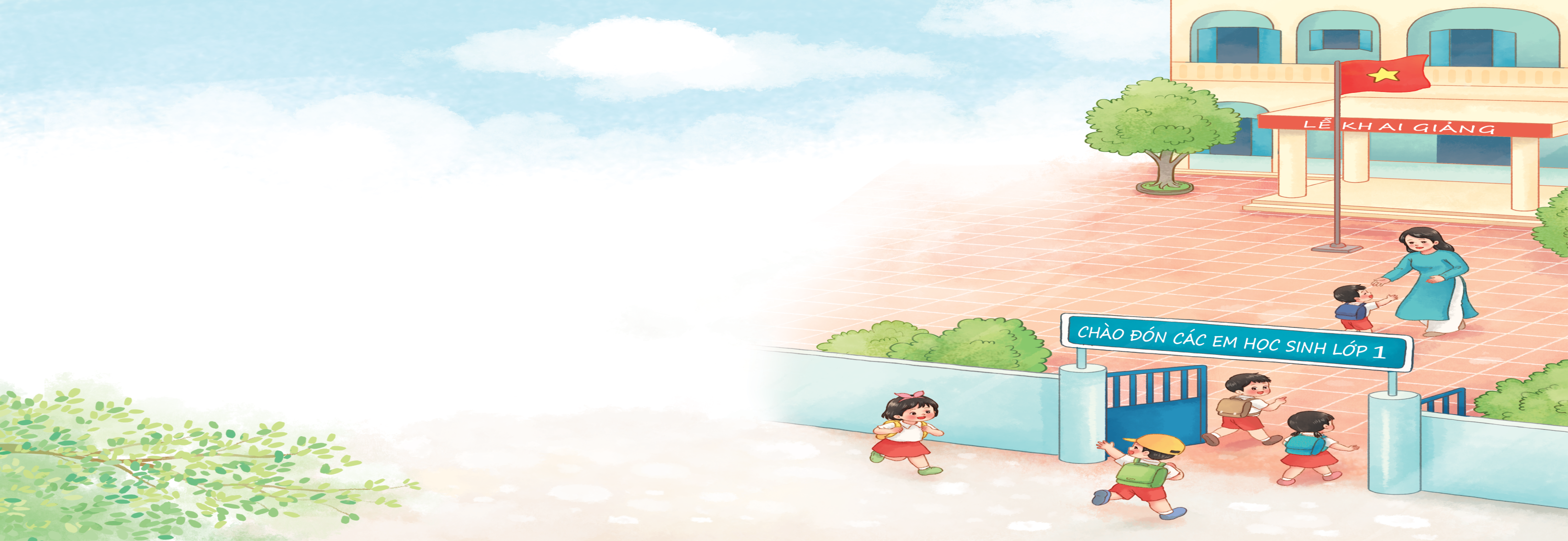 Ôn tập bài hát
LỚP MỘT THÂN YÊU
Bùi Anh Tôn
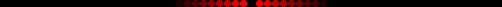 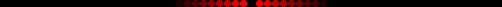 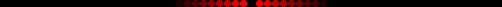 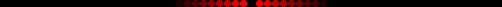 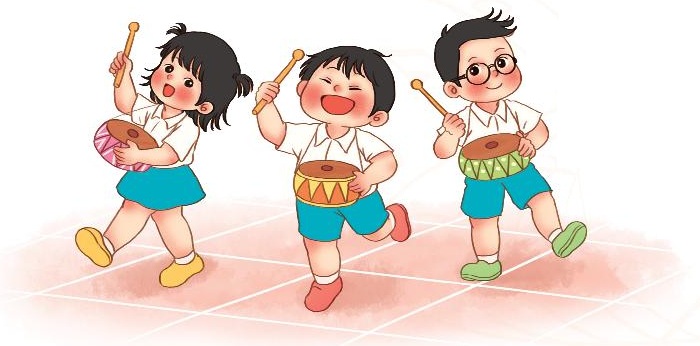 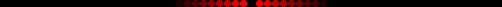 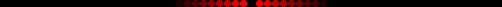 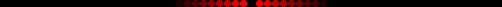 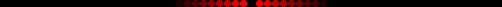 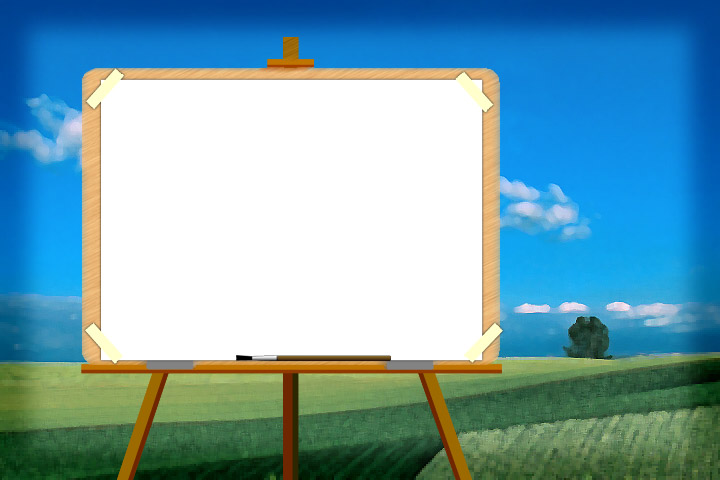 Đọc nhạc
BAN NHẠC ĐÔ – RÊ - MI
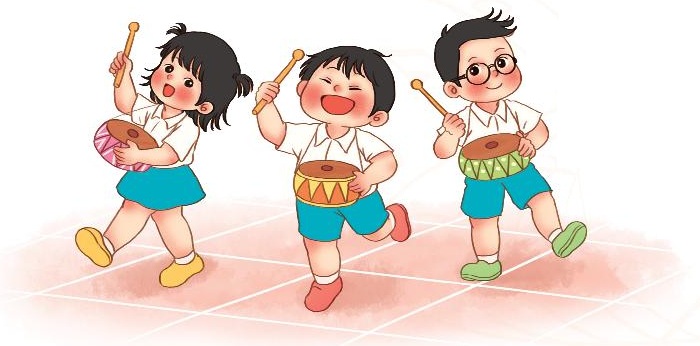 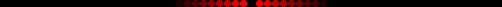 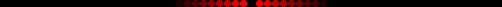 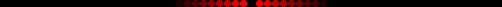 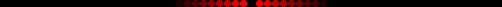 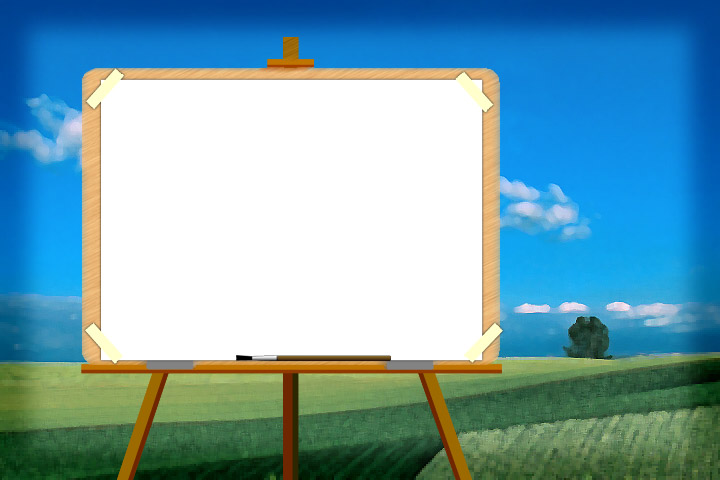 BAN NHẠC ĐÔ-RÊ-MI
Nghe đọc mẫu
Nghe giai điệu
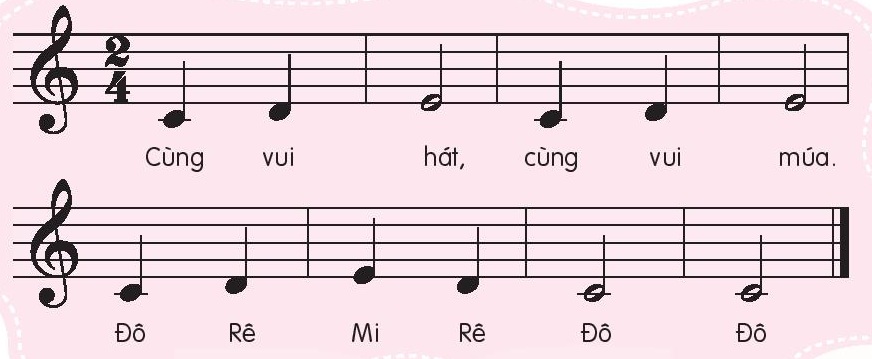 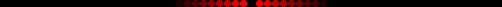 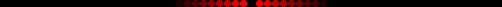 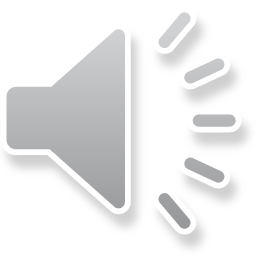 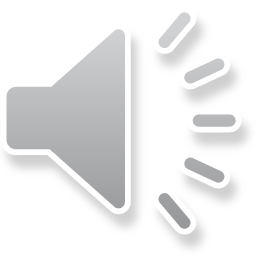 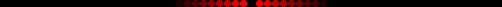 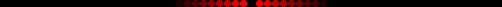 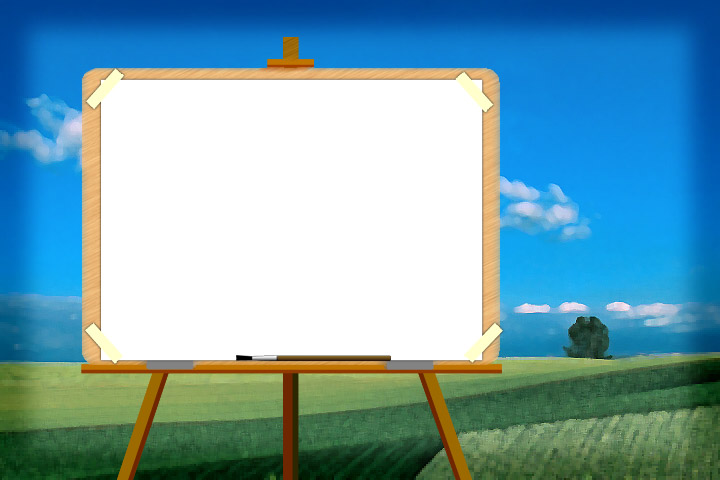 BAN NHẠC ĐÔ-RÊ-MI
ĐỌC TỪNG CÂU
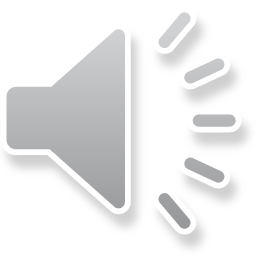 CÂU 1
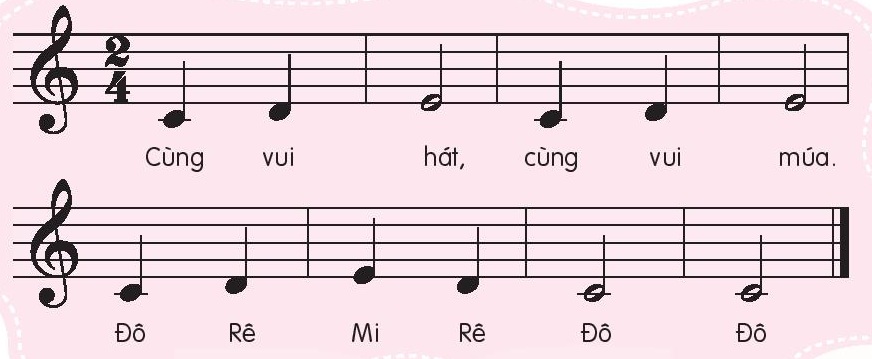 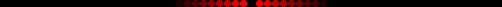 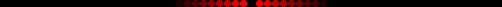 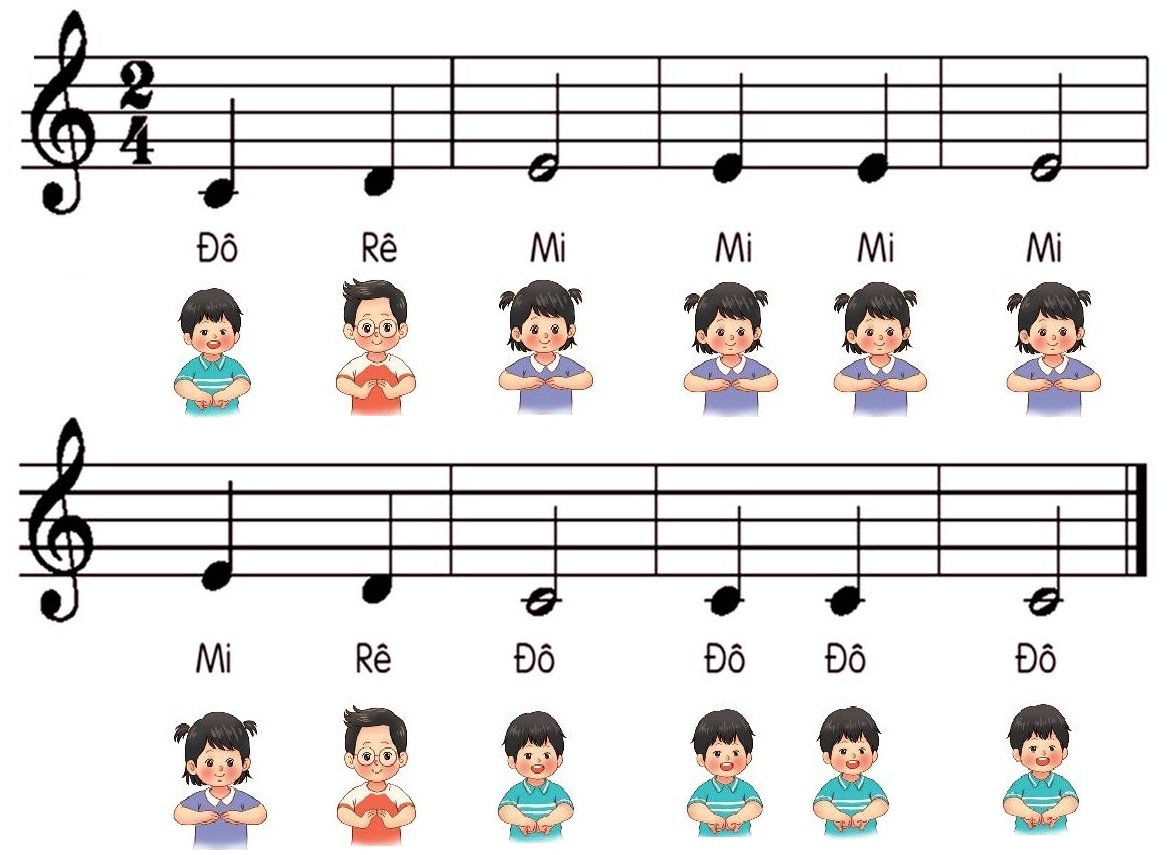 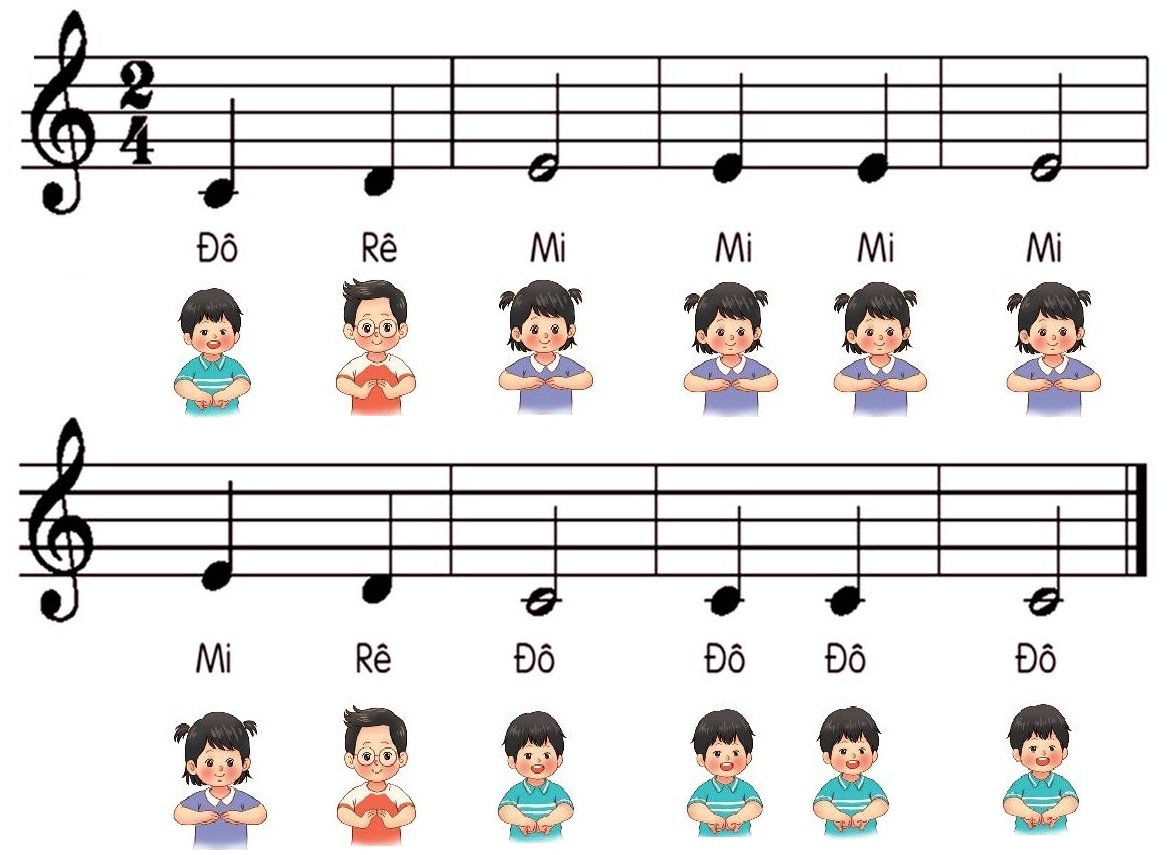 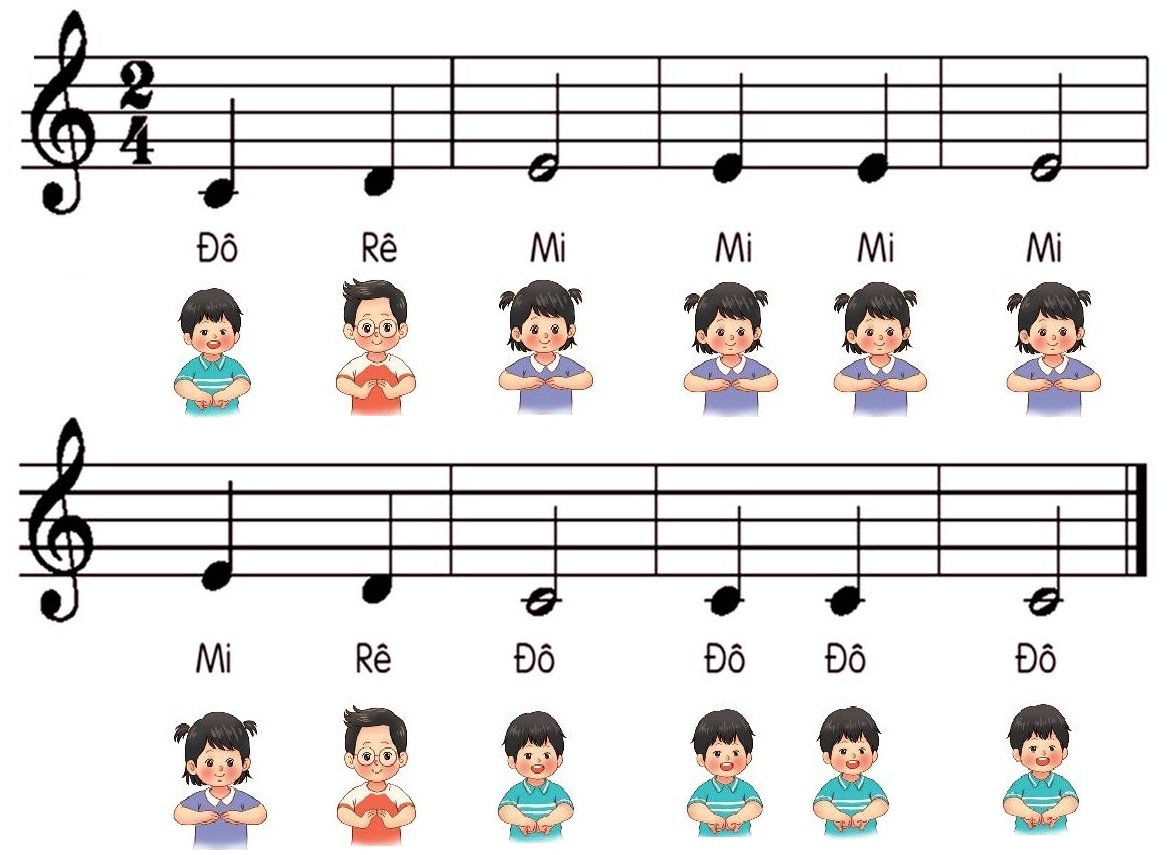 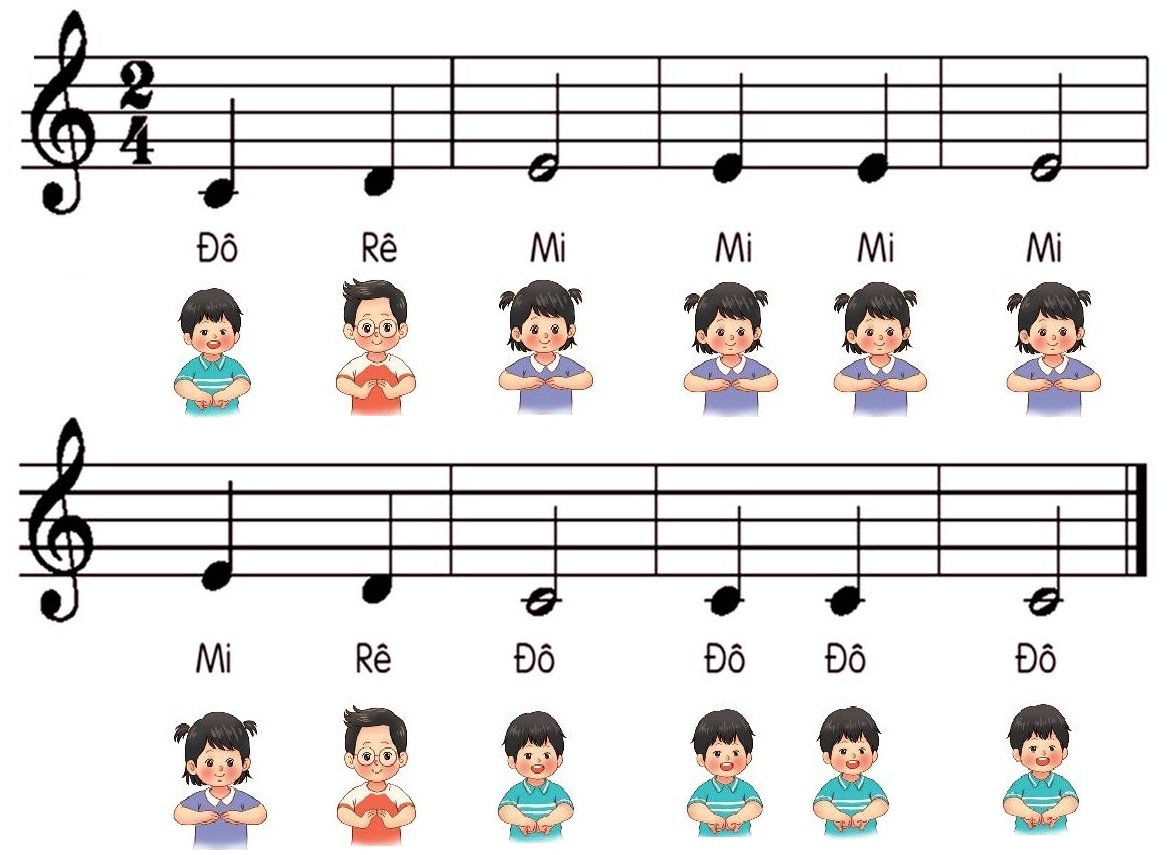 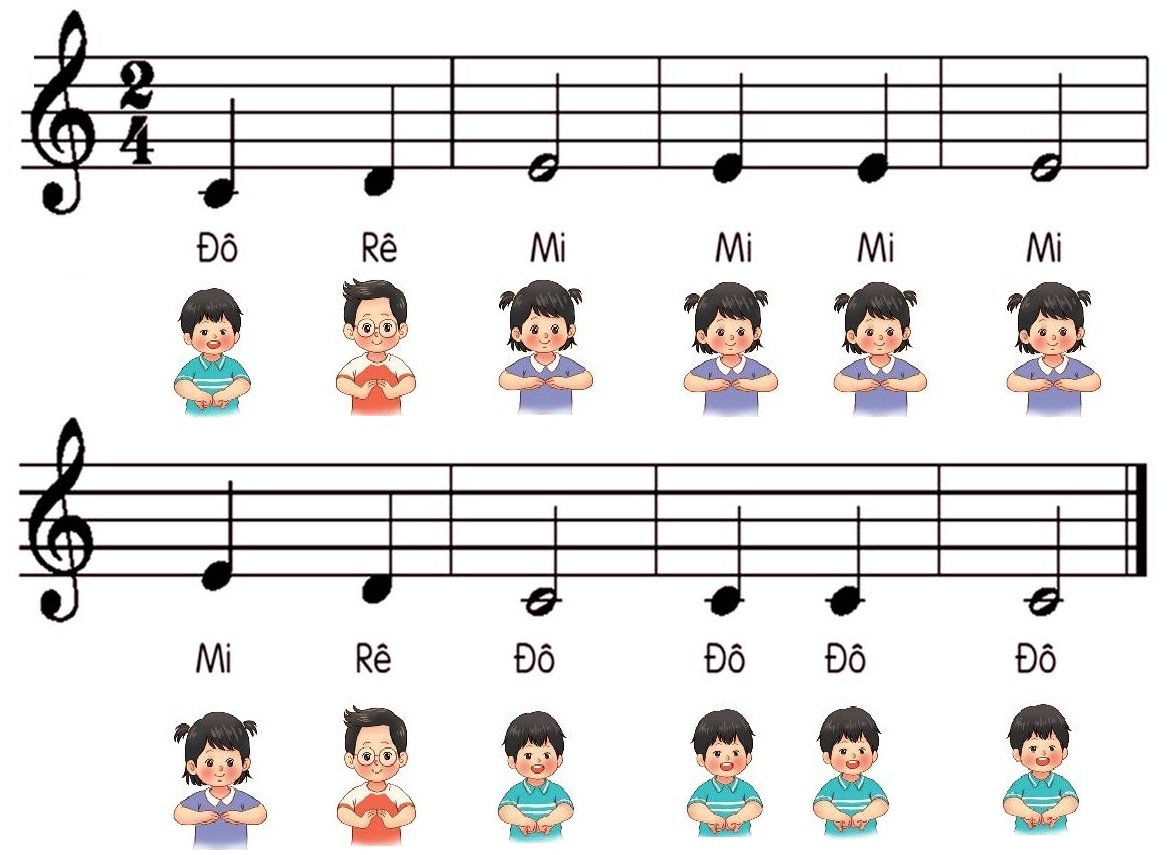 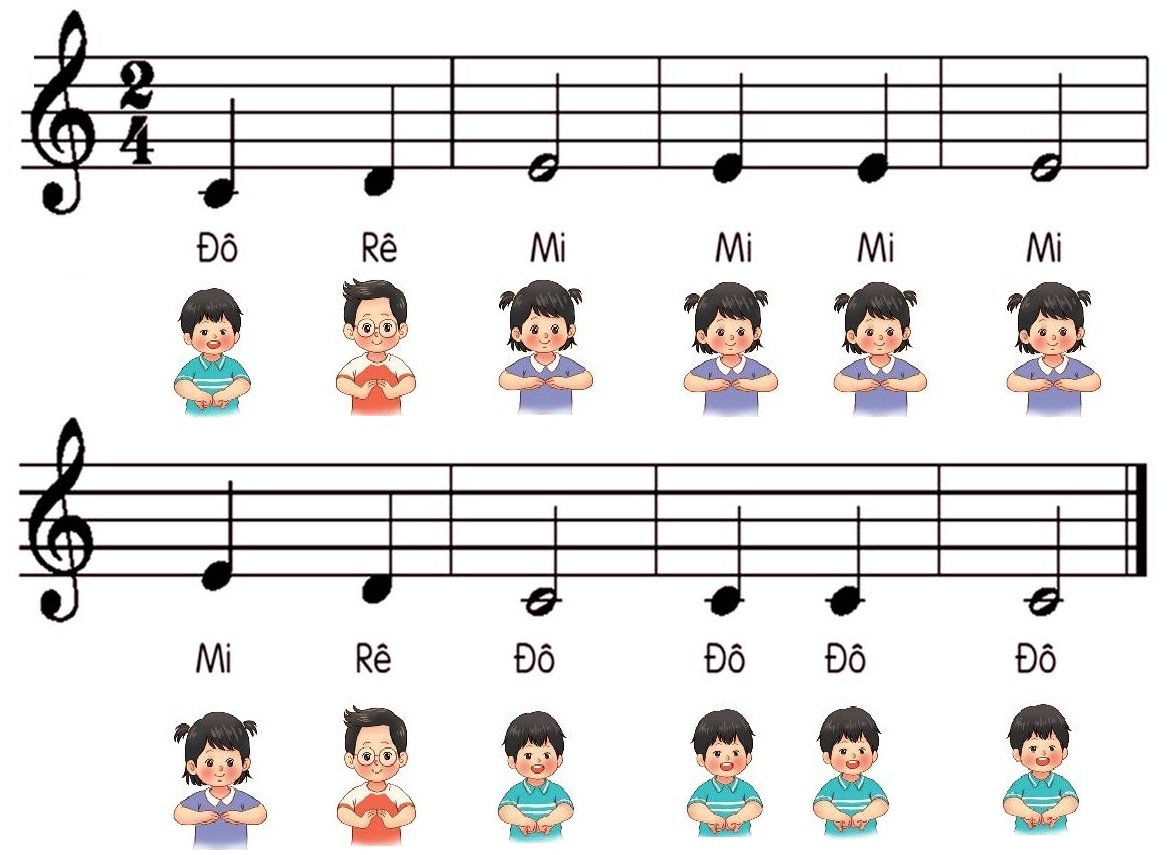 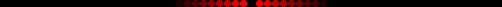 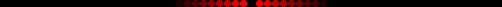 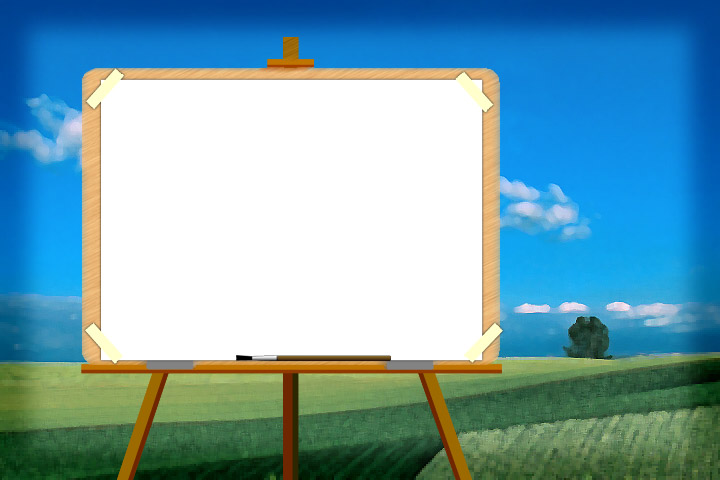 BAN NHẠC ĐÔ-RÊ-MI
ĐỌC TỪNG CÂU
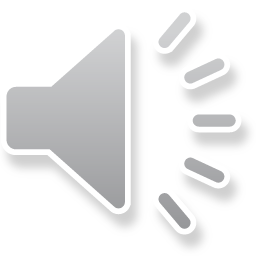 CÂU 2
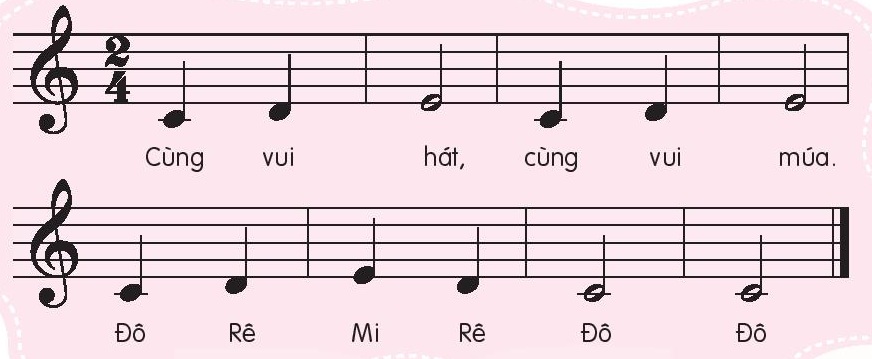 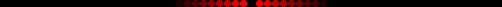 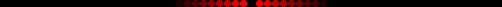 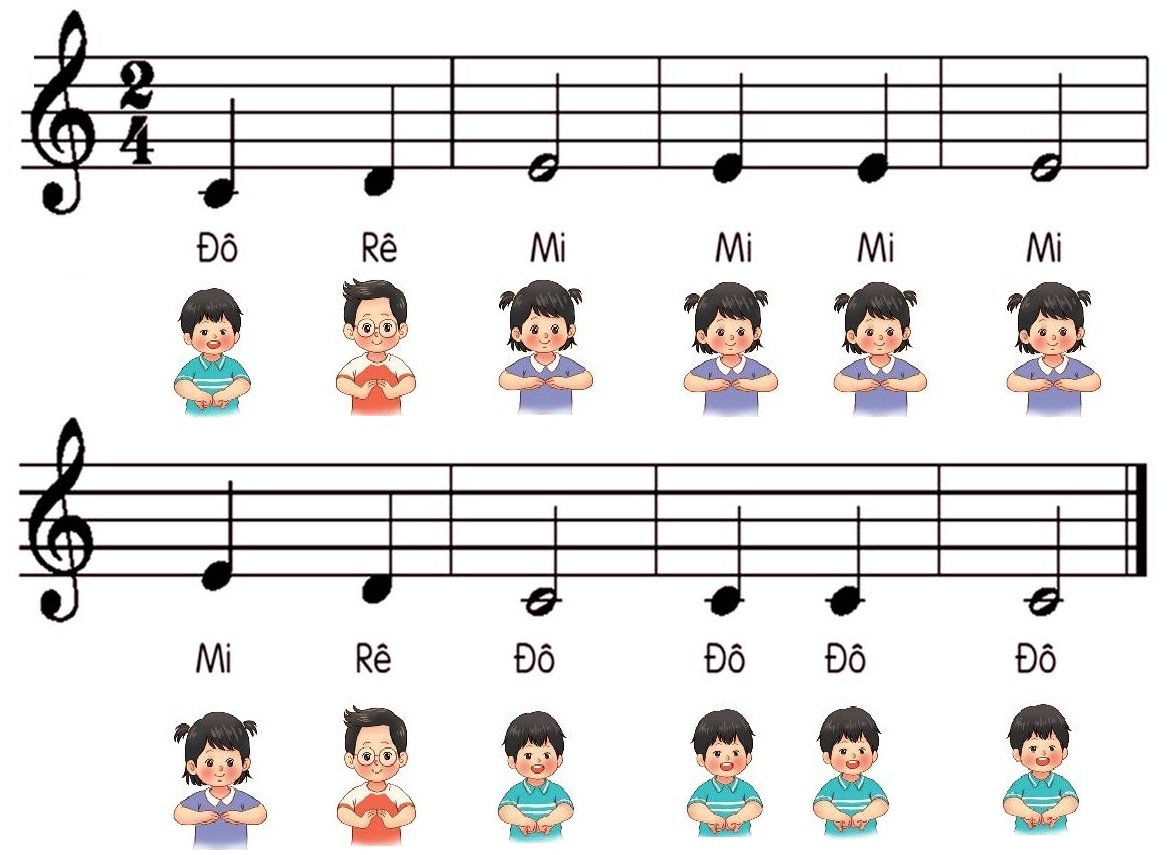 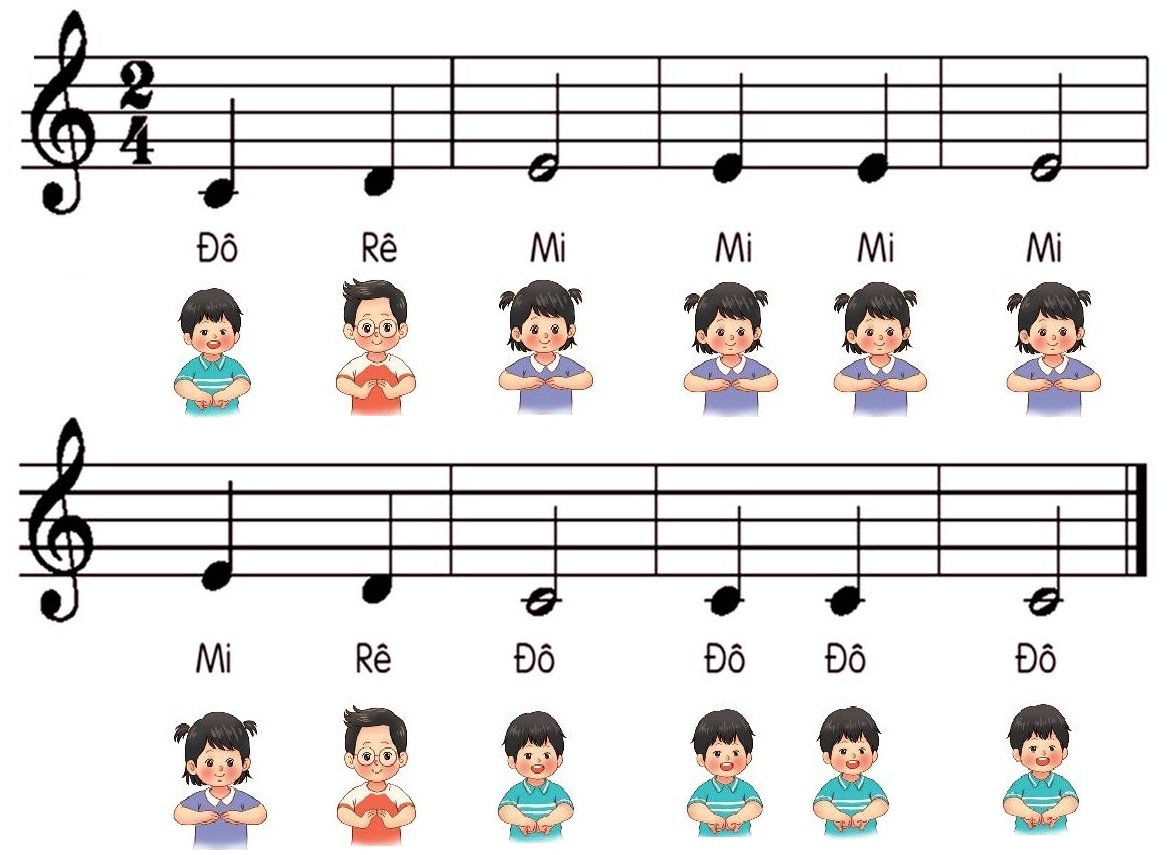 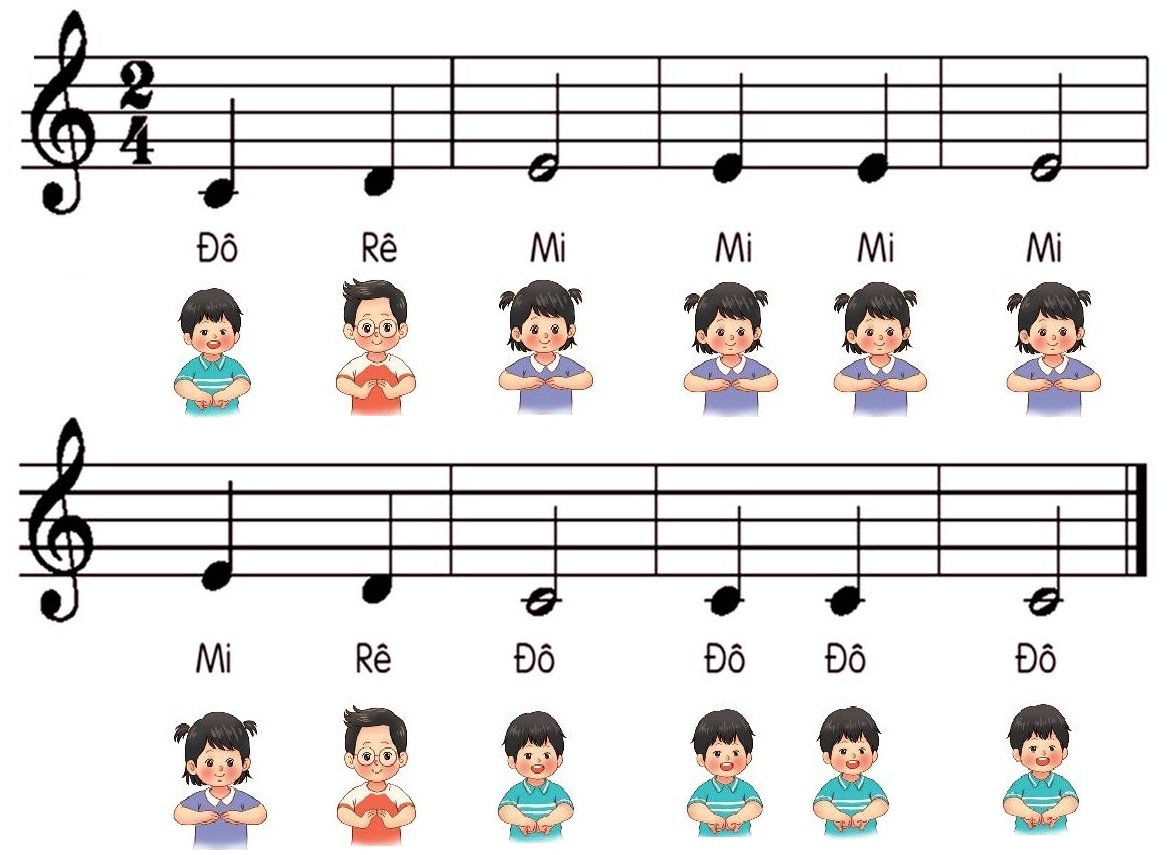 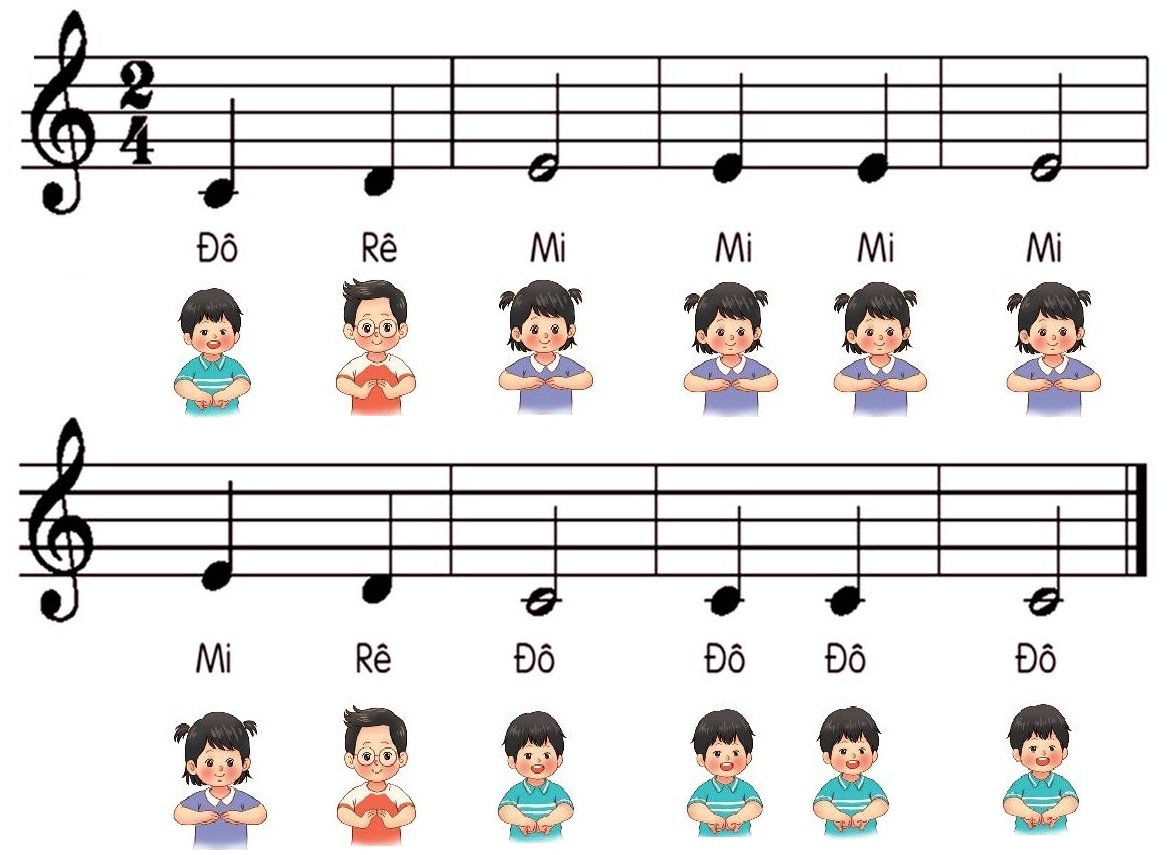 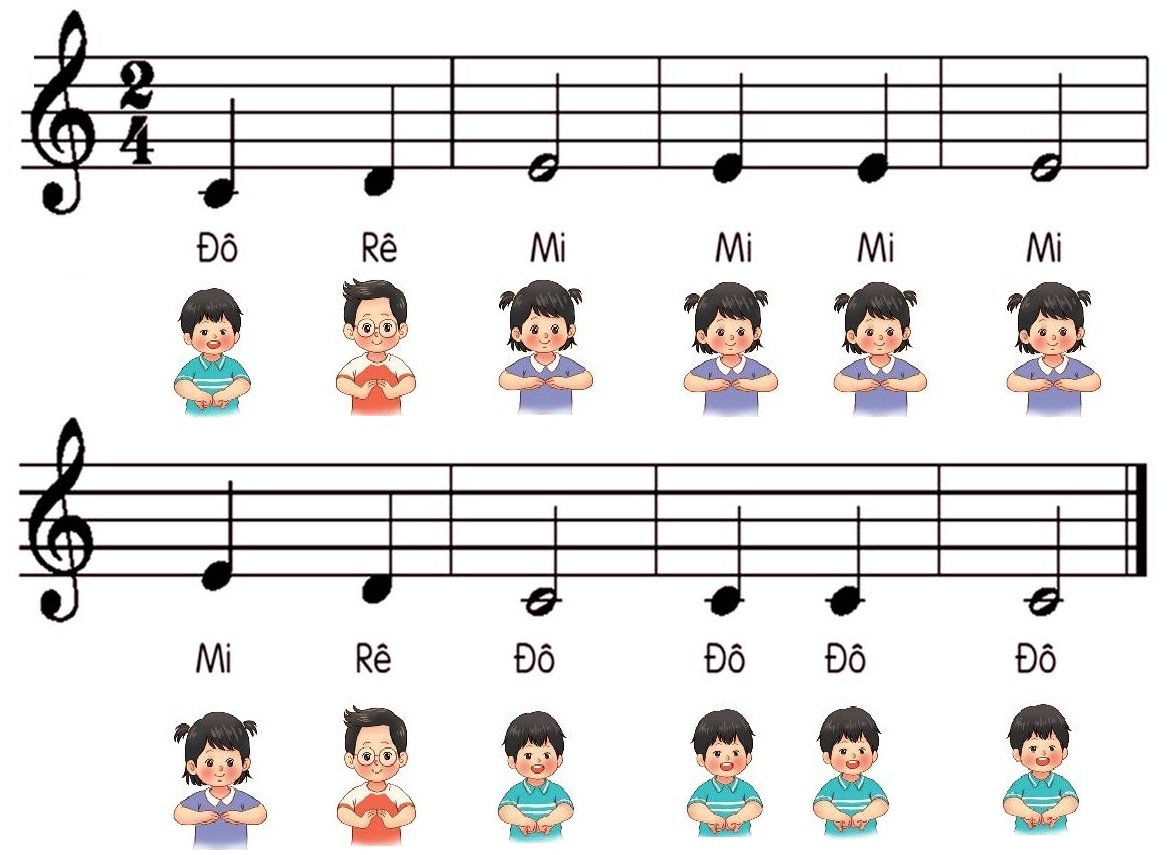 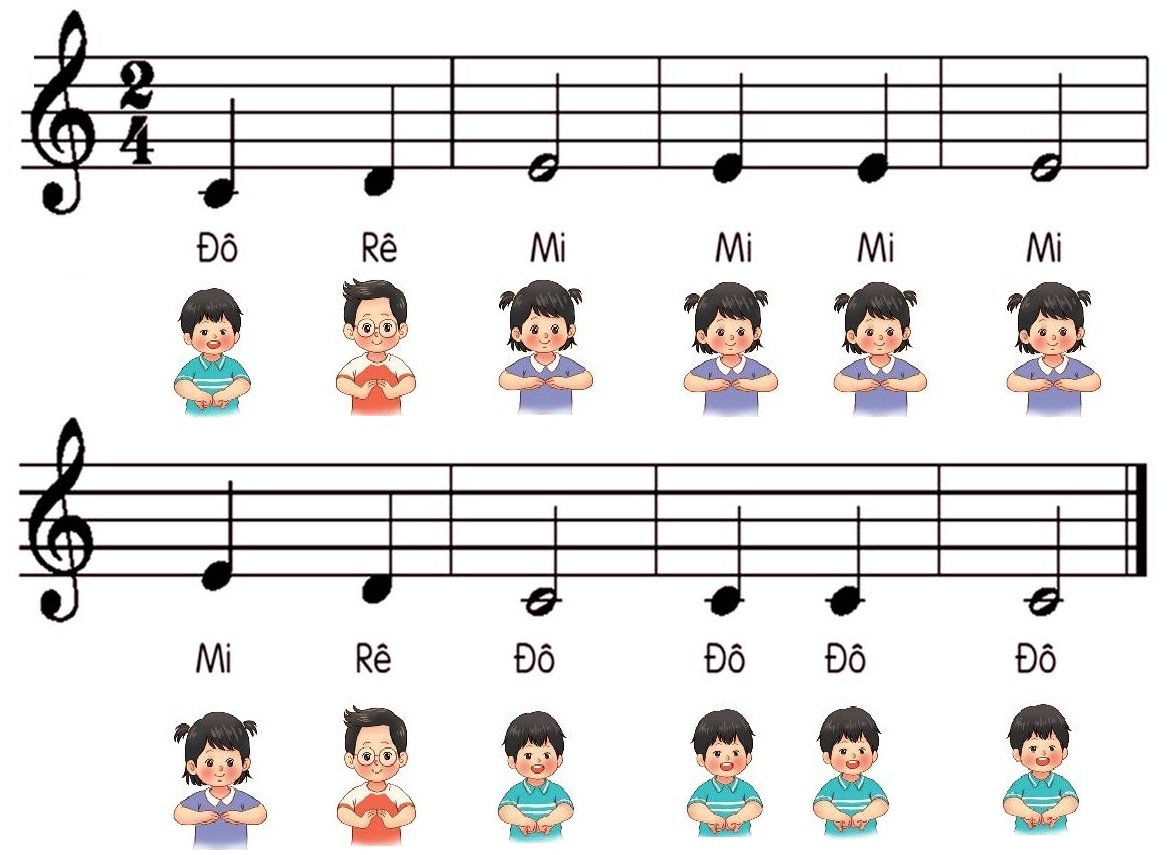 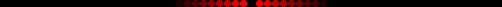 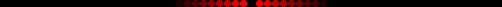 ĐỌC CẢ BÀI
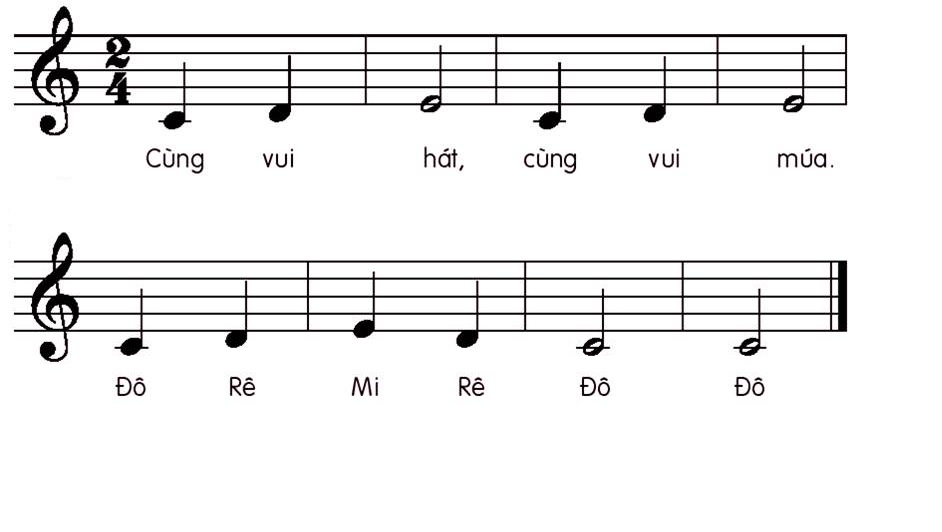 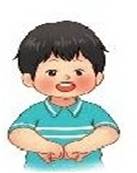 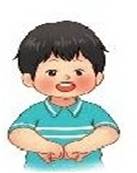 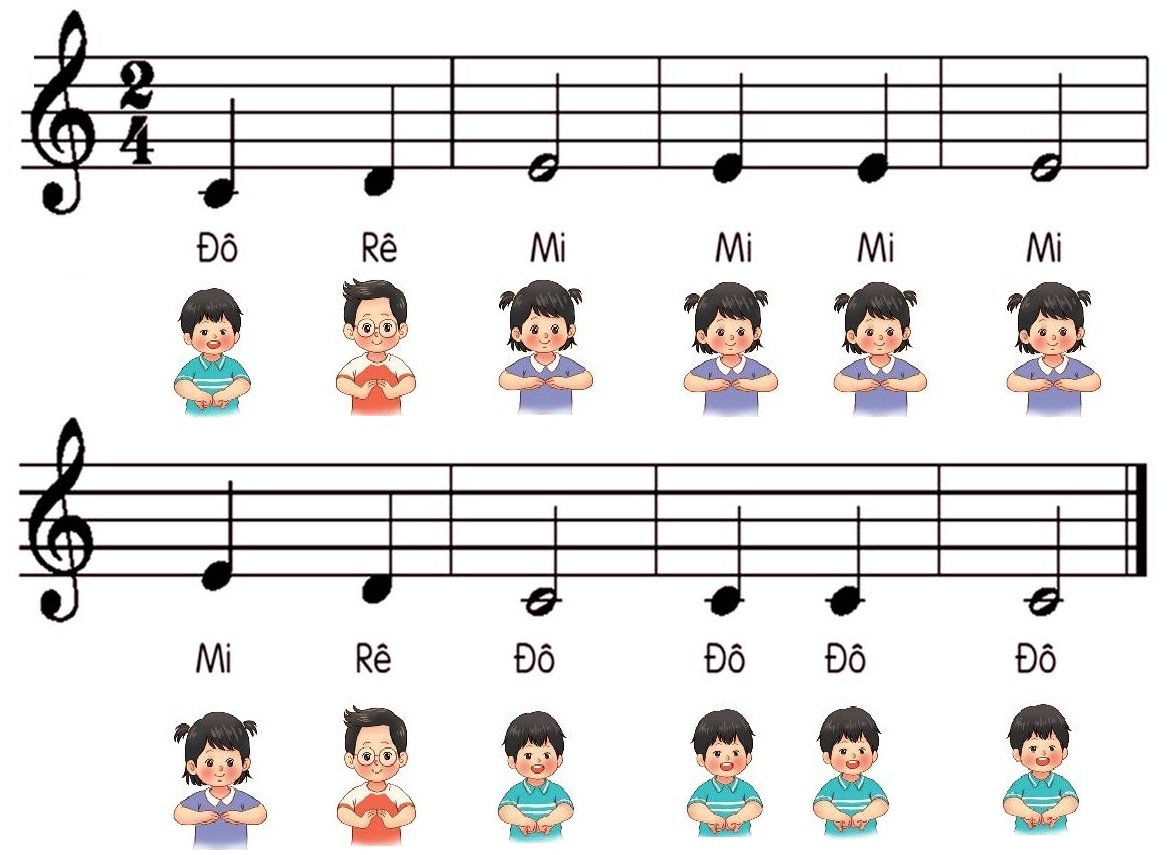 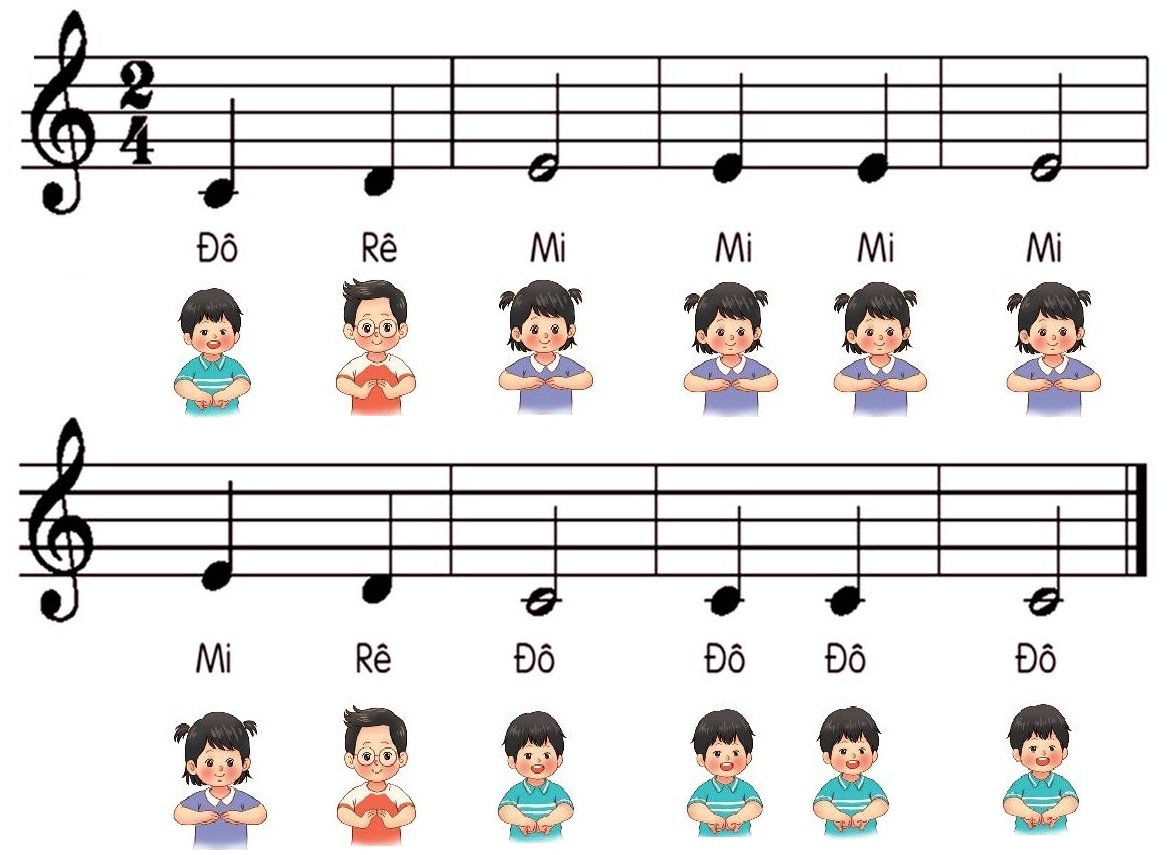 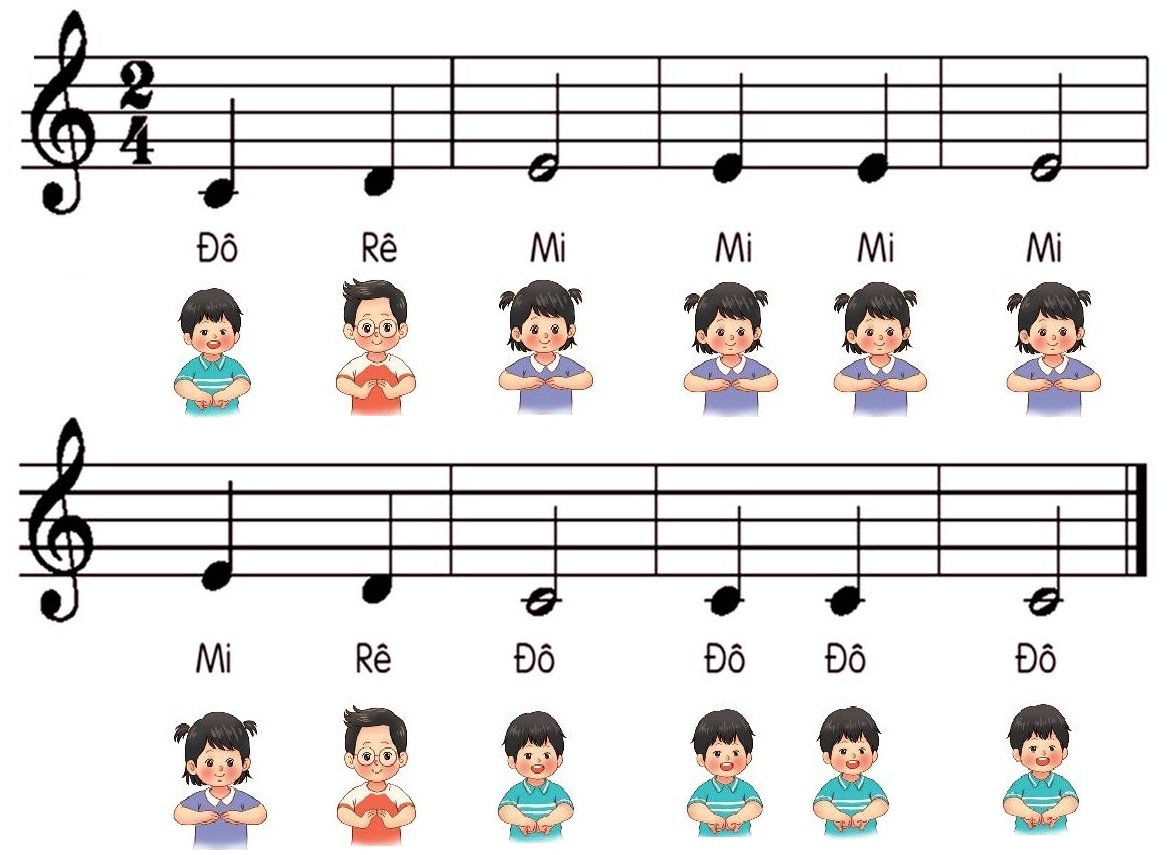 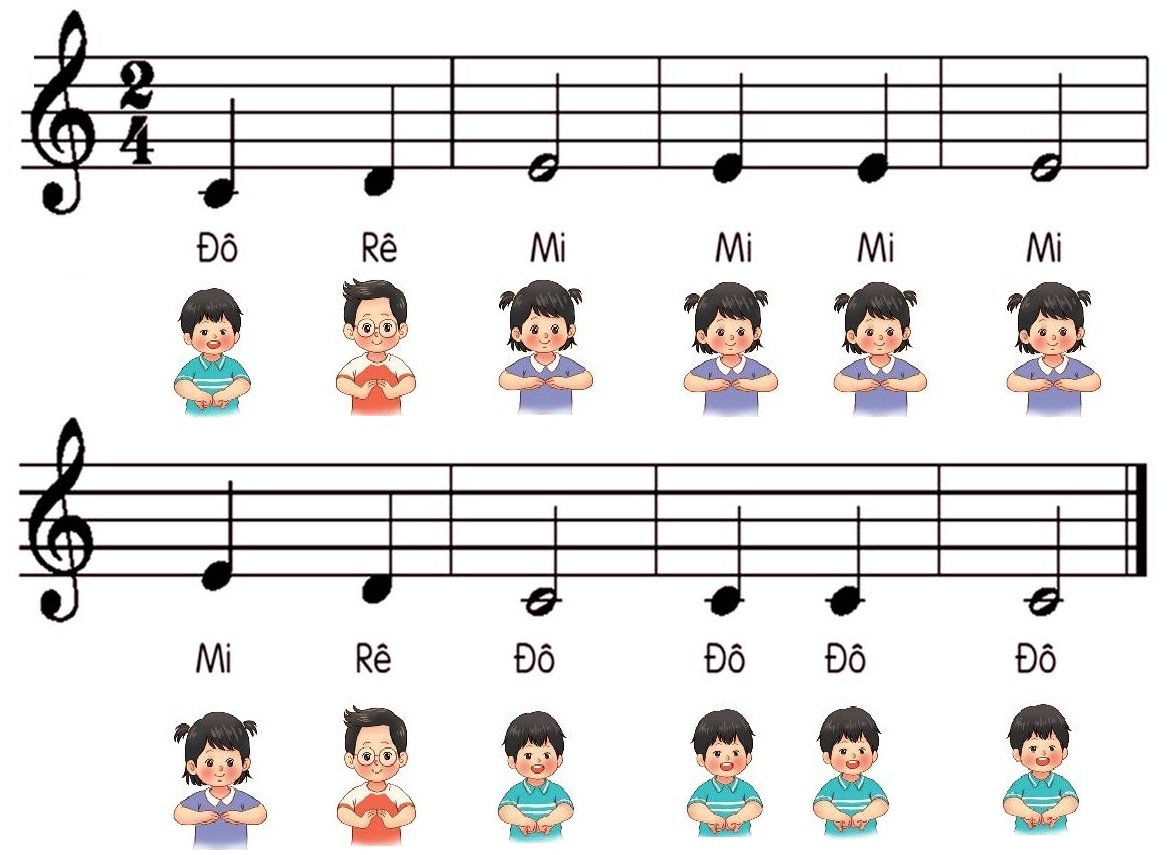 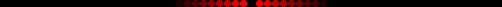 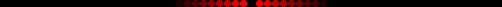 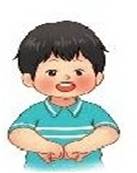 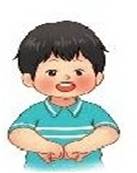 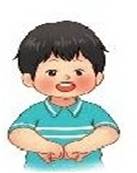 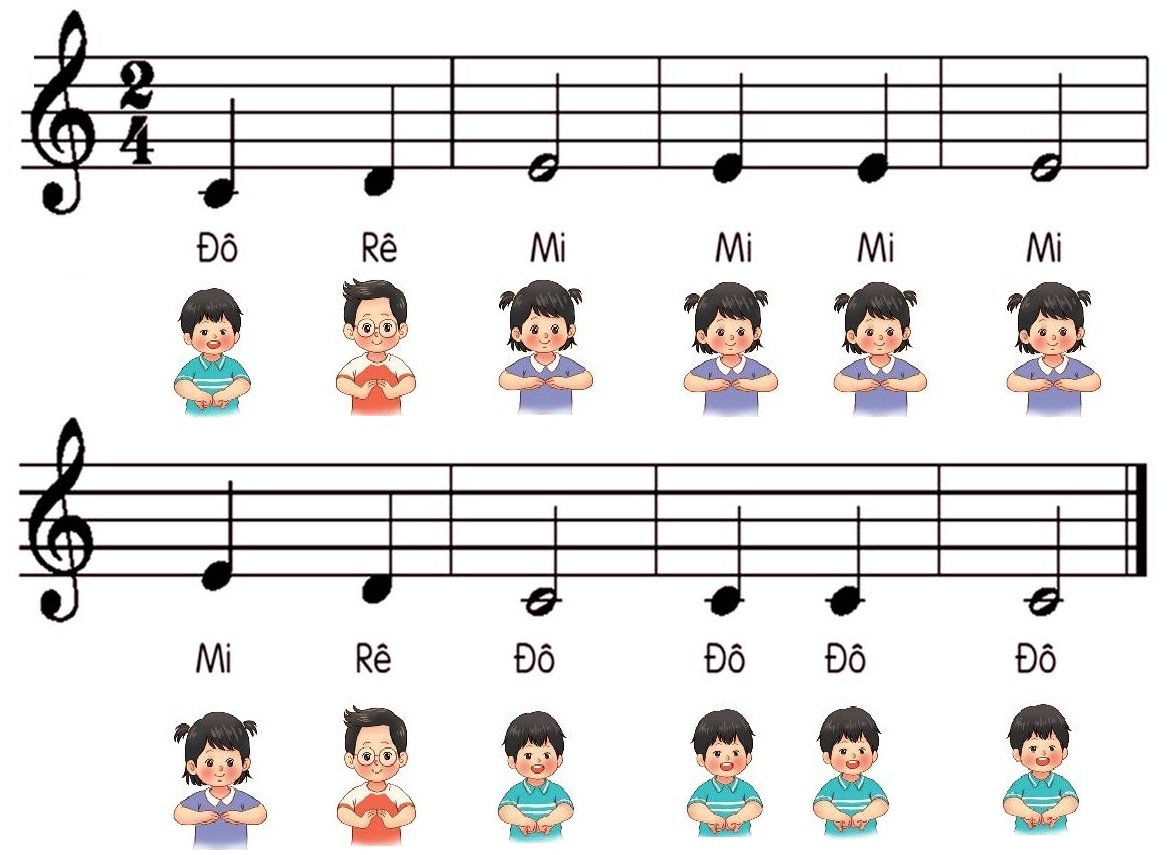 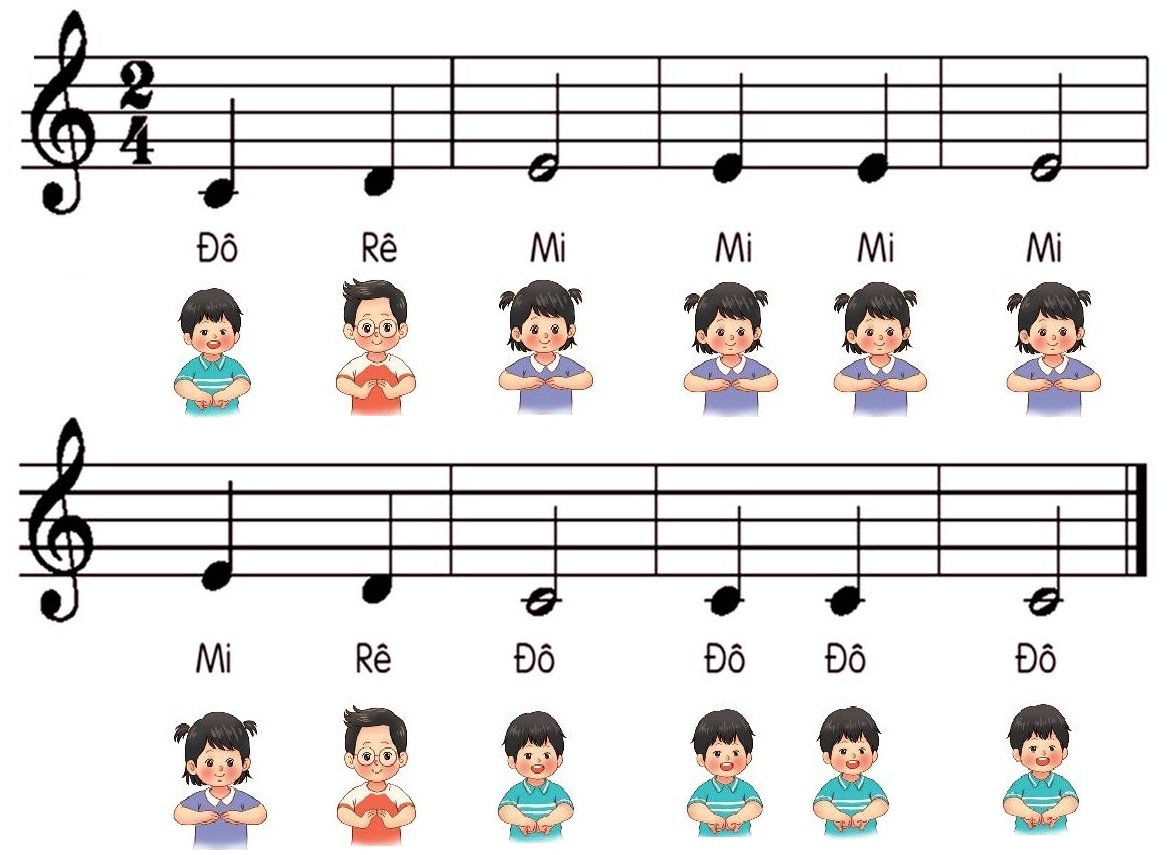 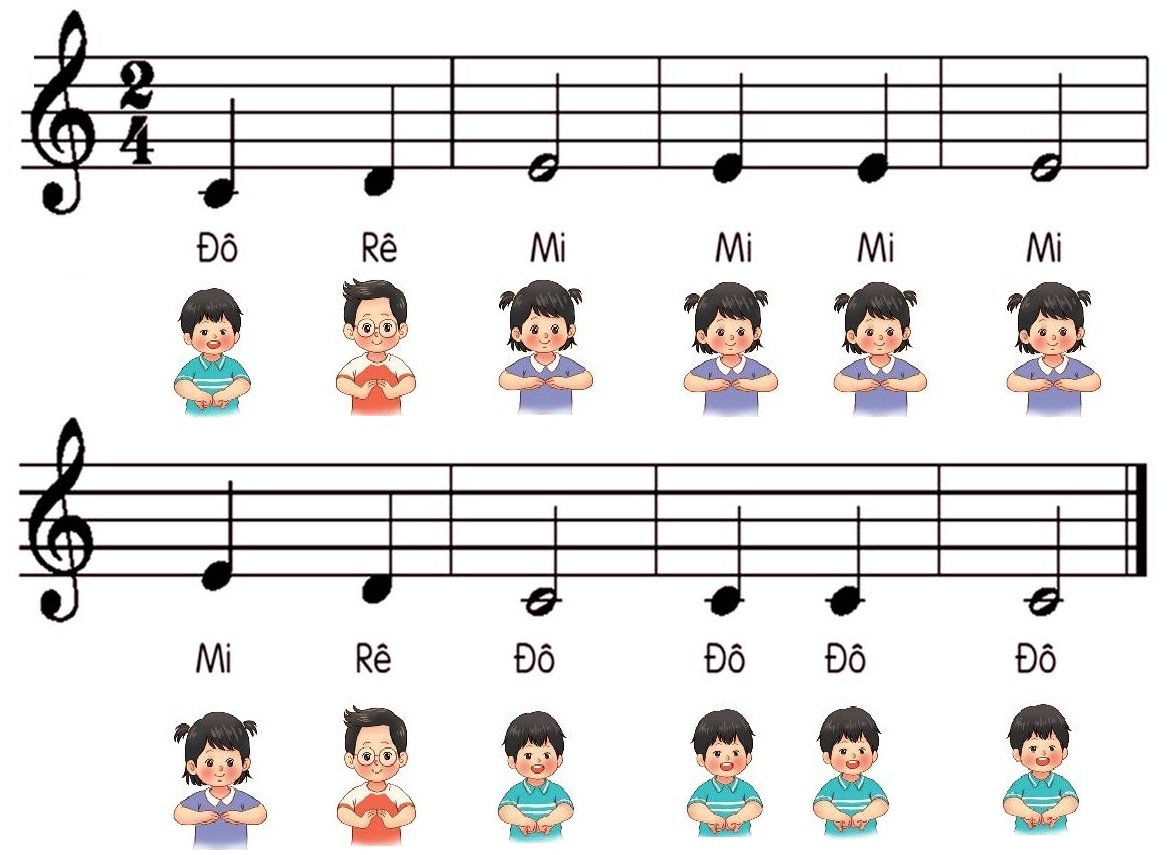 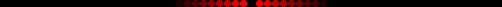 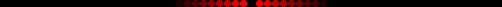 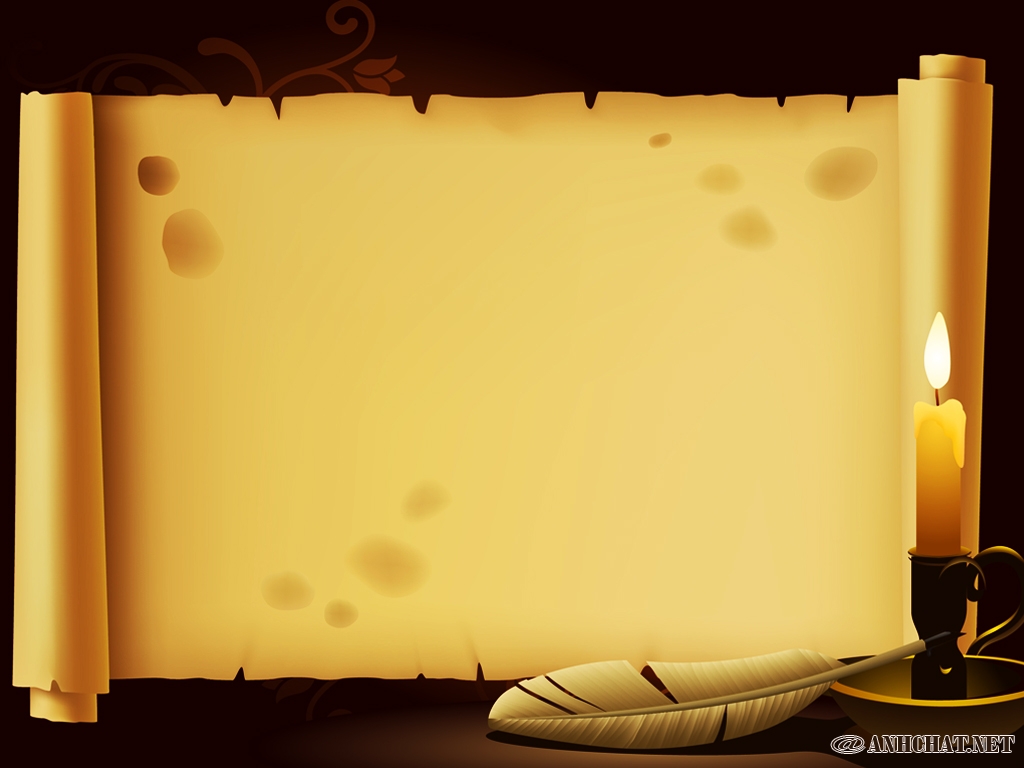 BAN NHẠC ĐÔ-RÊ-MI
ĐỌC NHẠC
THEO KÍ HIỆU BÀN TAY
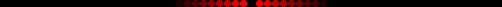 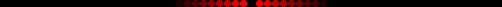 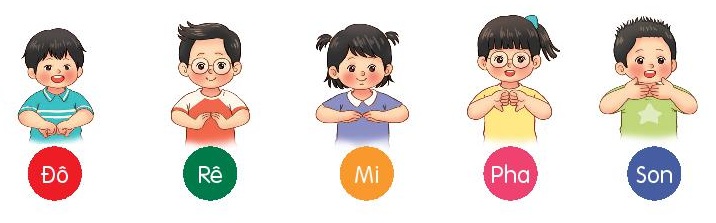 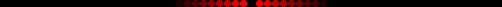 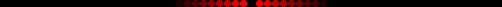 BAN NHẠC ĐÔ - RÊ - MI
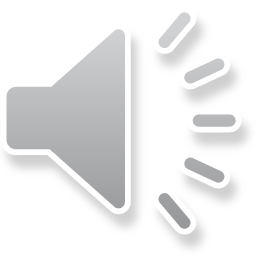 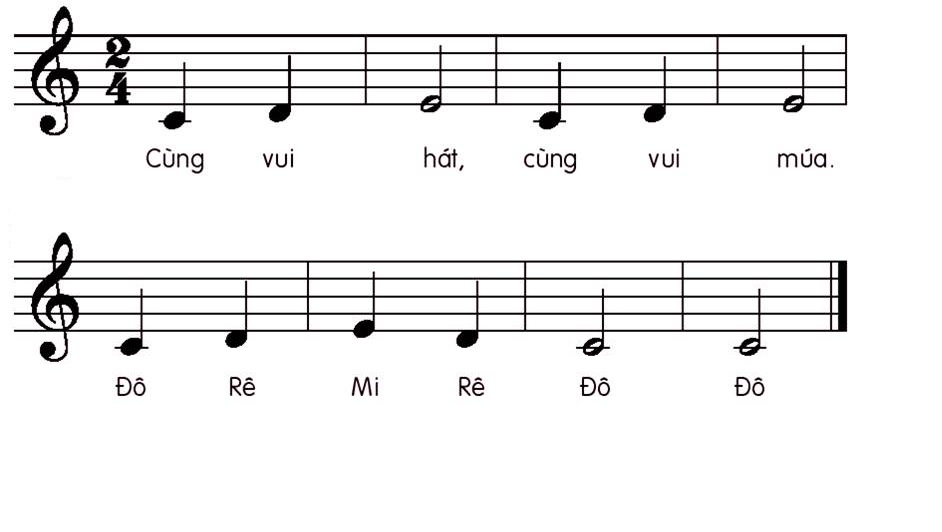 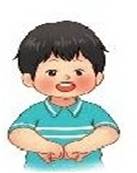 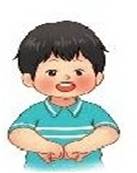 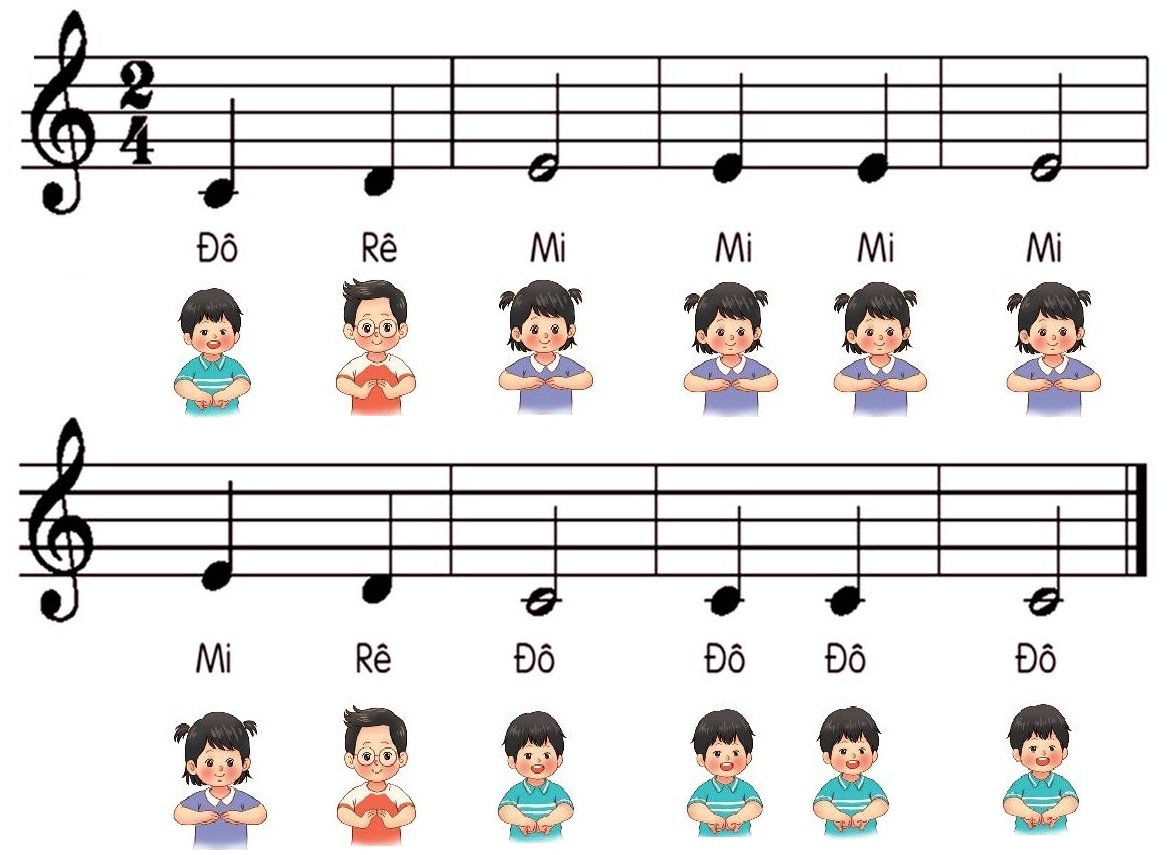 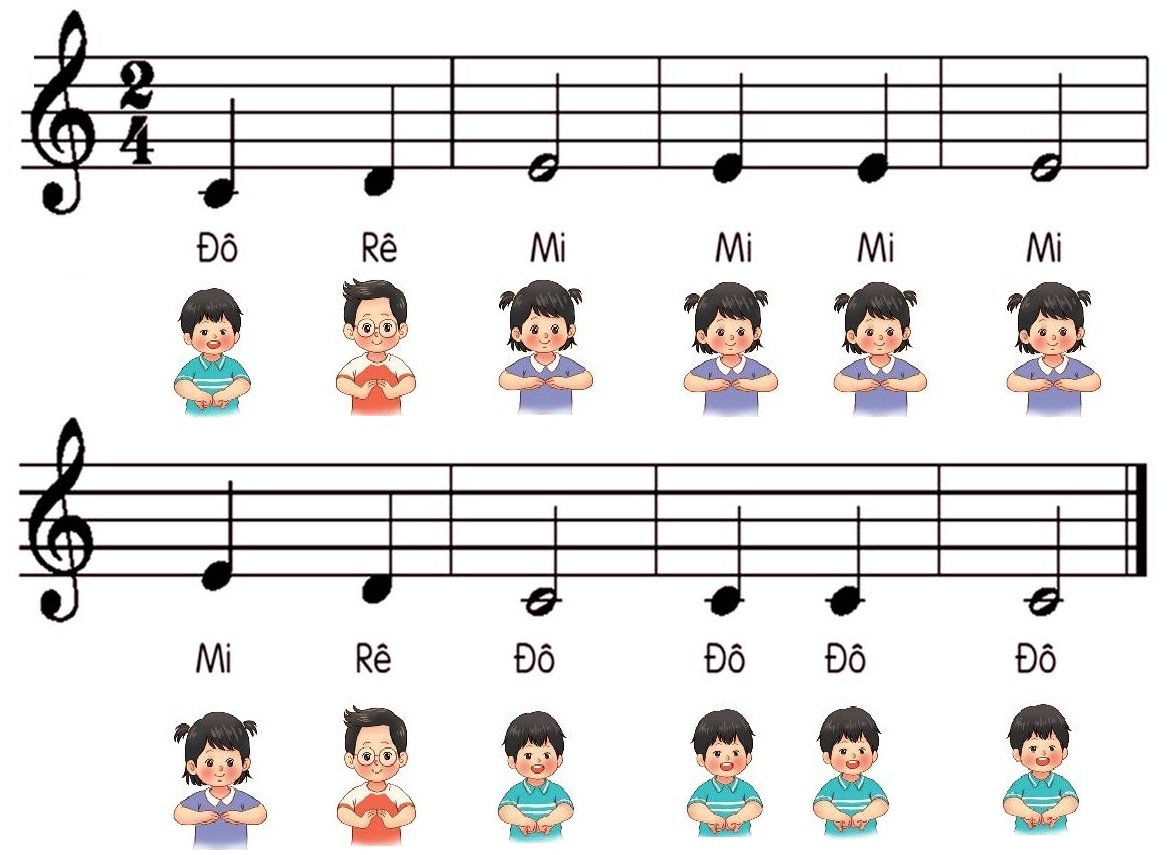 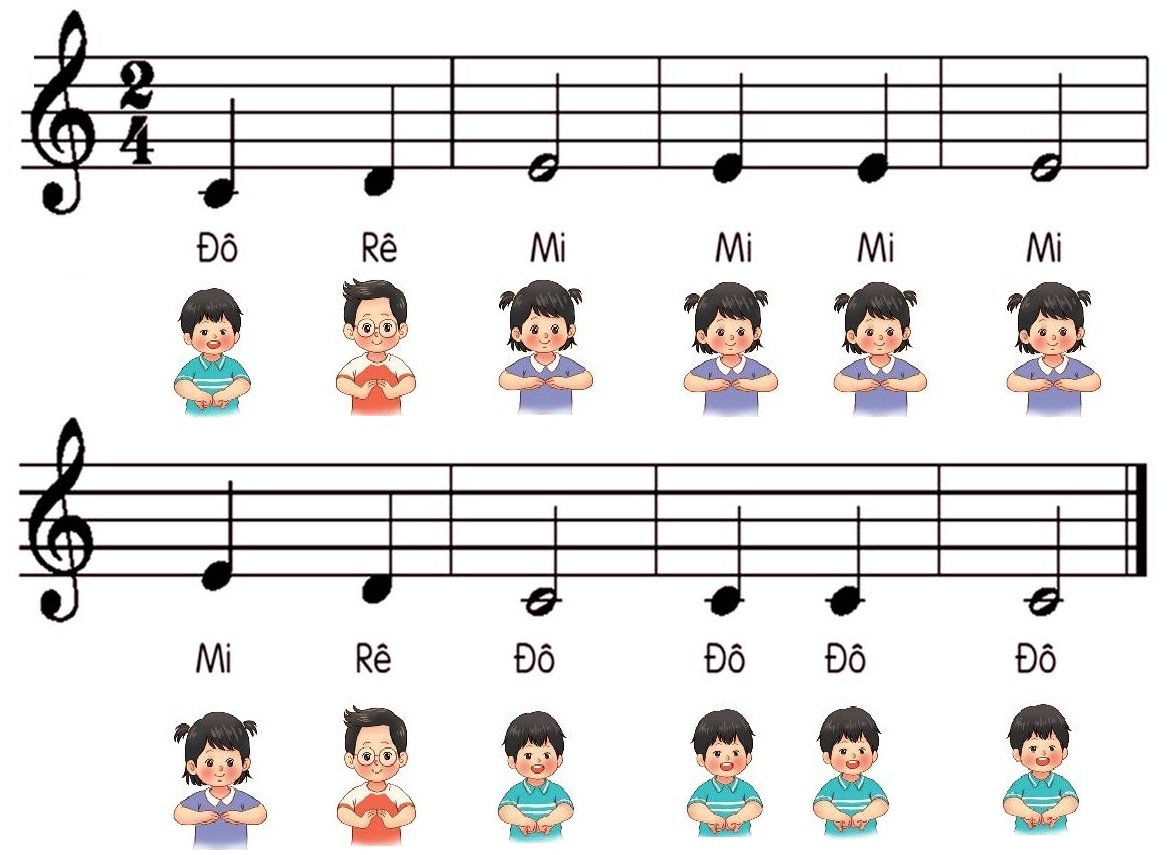 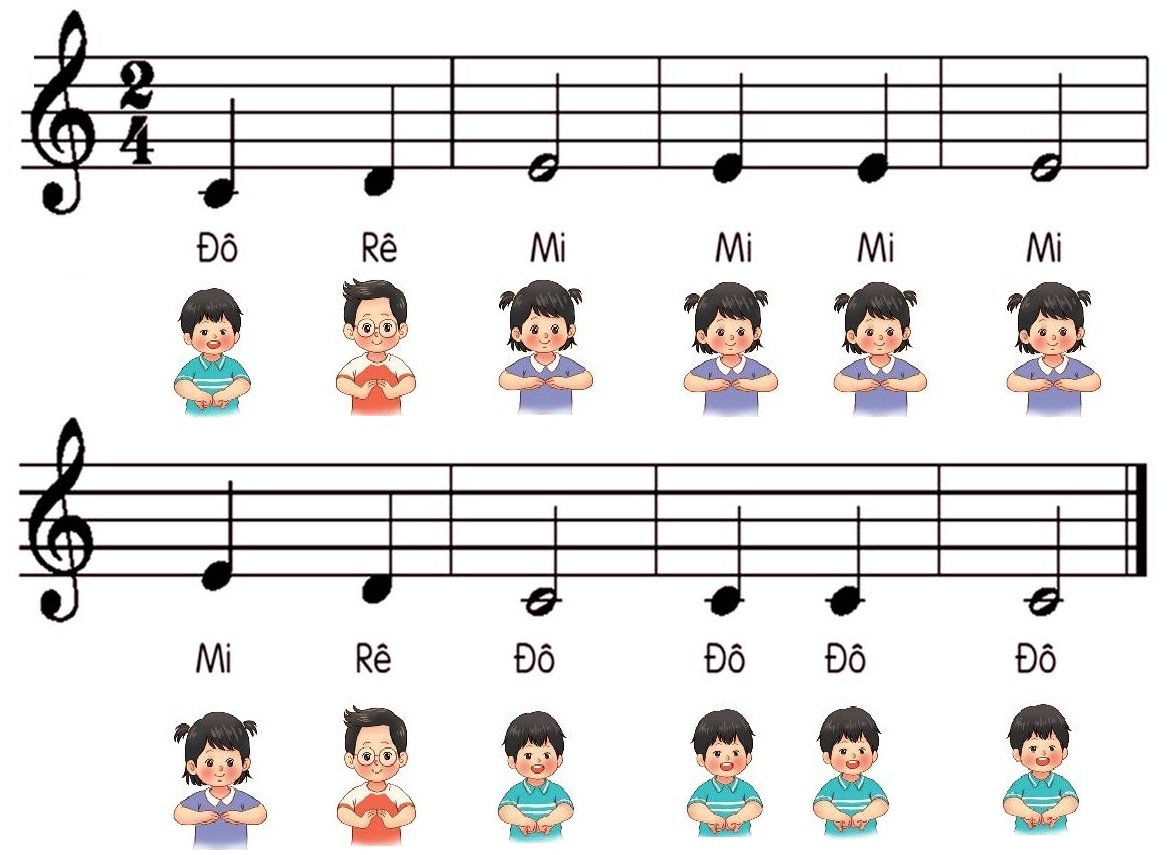 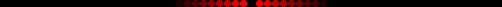 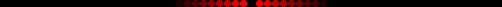 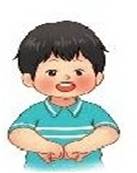 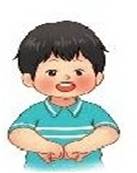 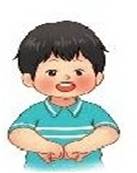 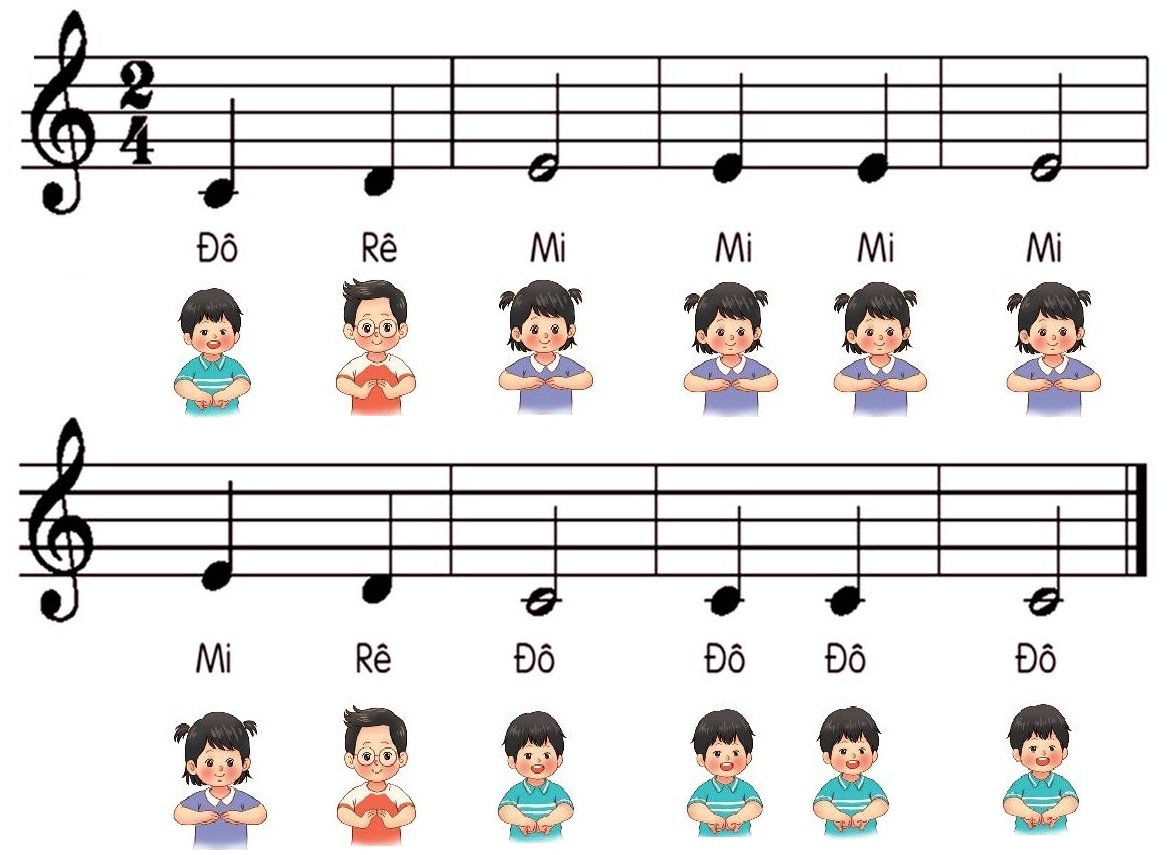 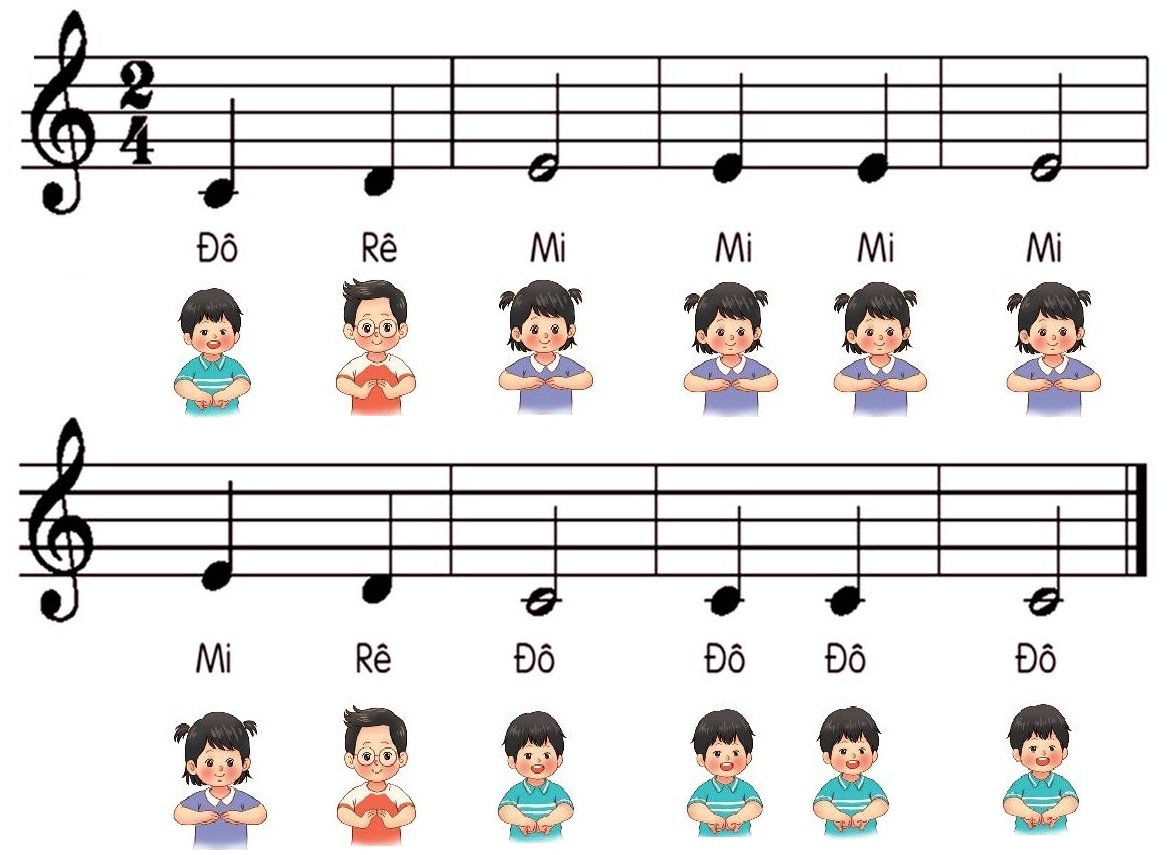 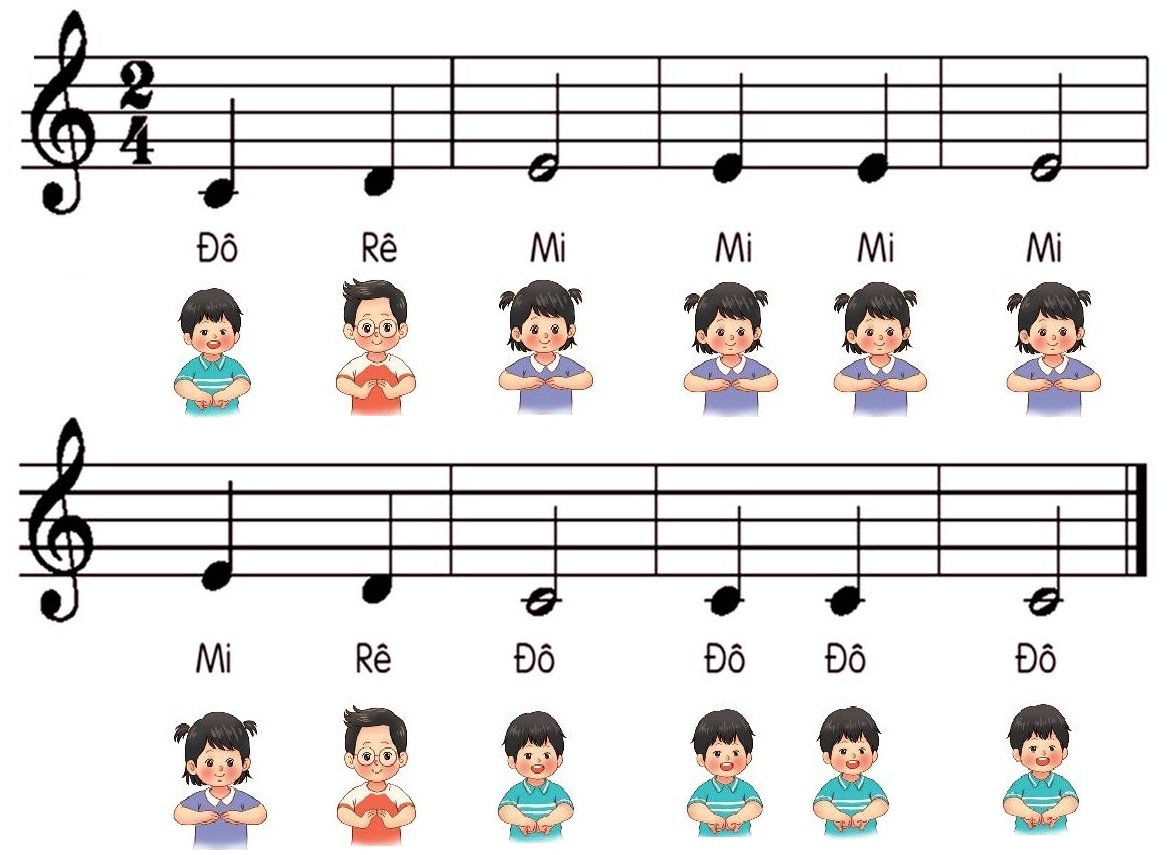 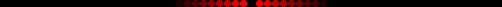 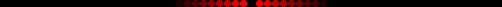 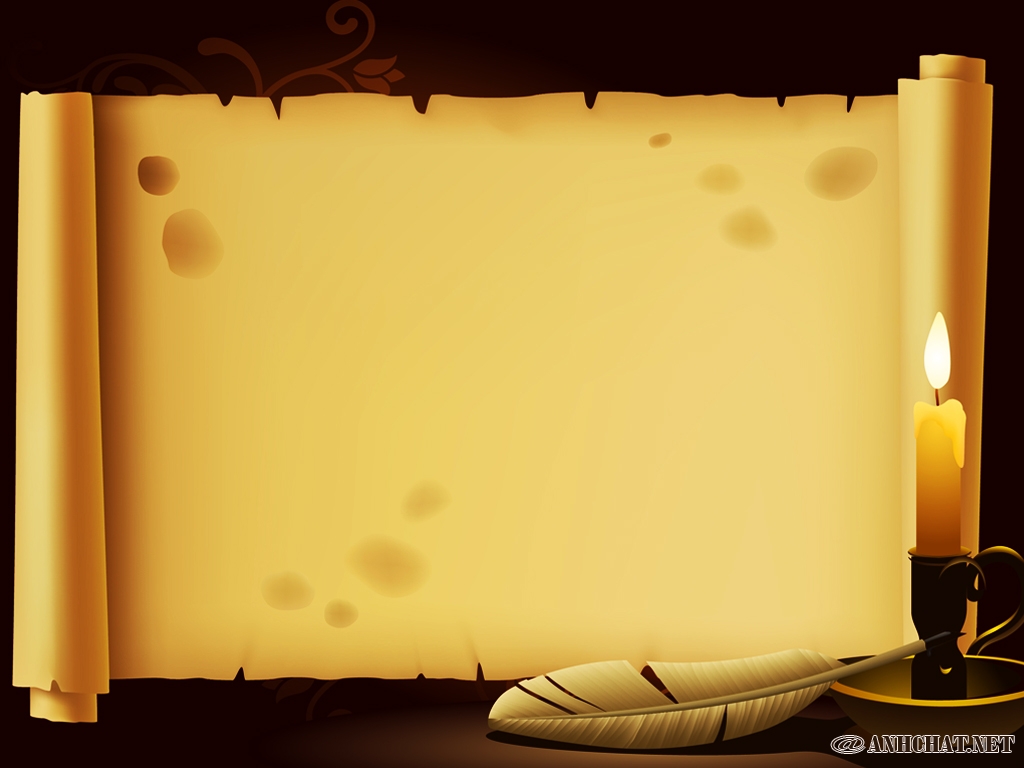 ĐỌC NHẠC VỚI NHẠC ĐỆM
KẾT HỢP GÕ ĐỆM
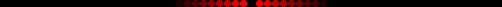 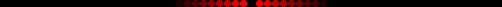 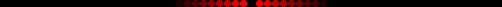 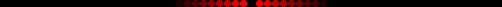 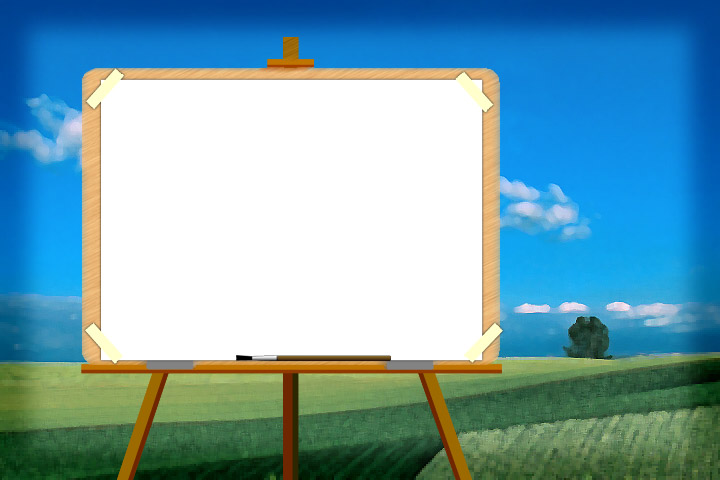 BAN NHẠC ĐÔ-RÊ-MI
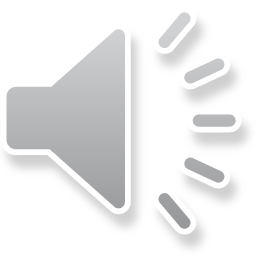 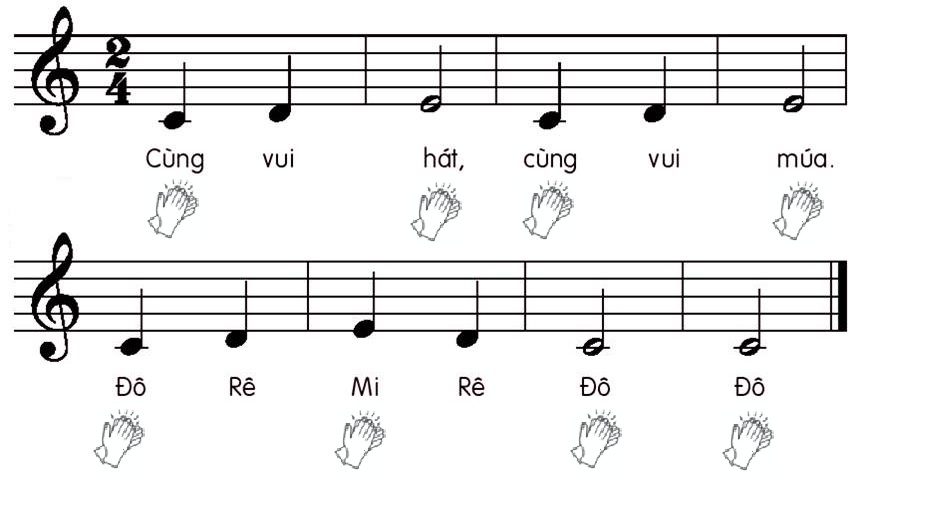 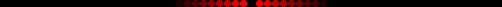 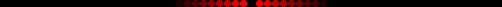 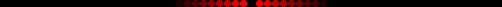 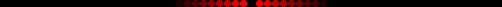 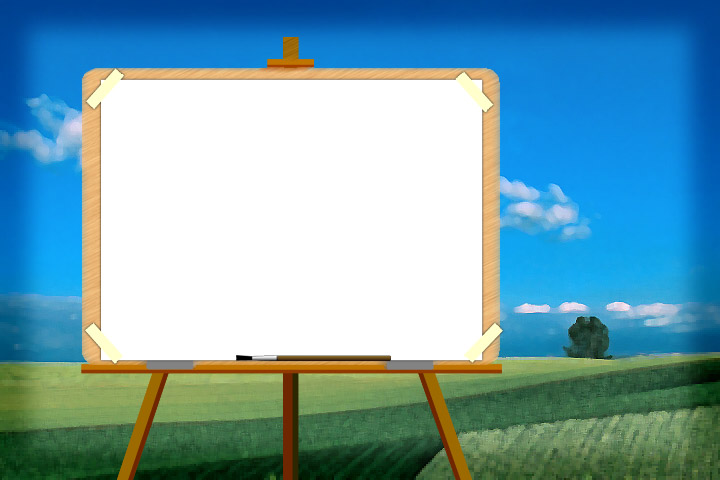 Tiết 2
Ôn tập bài hát
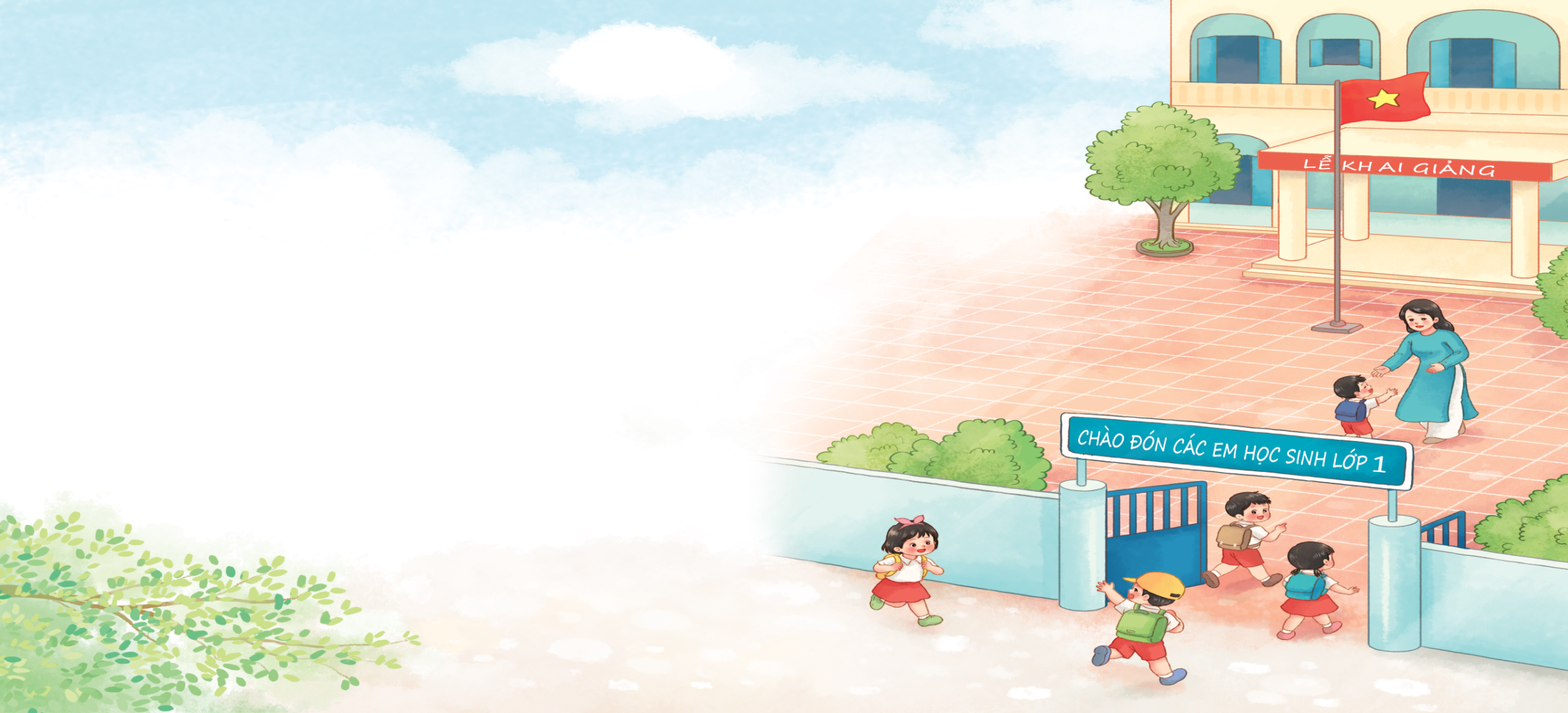 LỚP MỘT THÂN YÊU
Bùi Anh Tôn
Đọc nhạc:
BAN NHẠC ĐÔ – RÊ - MI
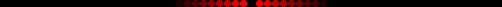 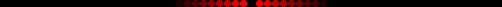 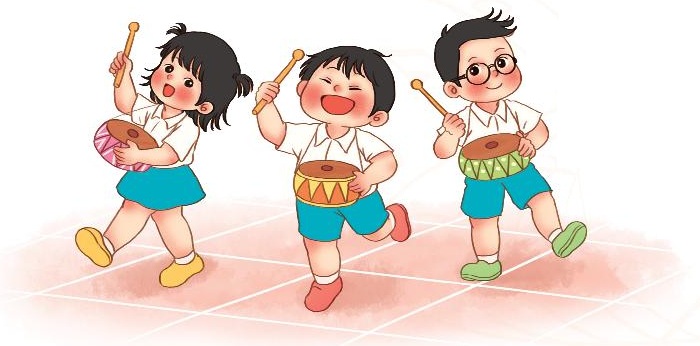 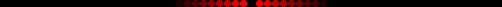